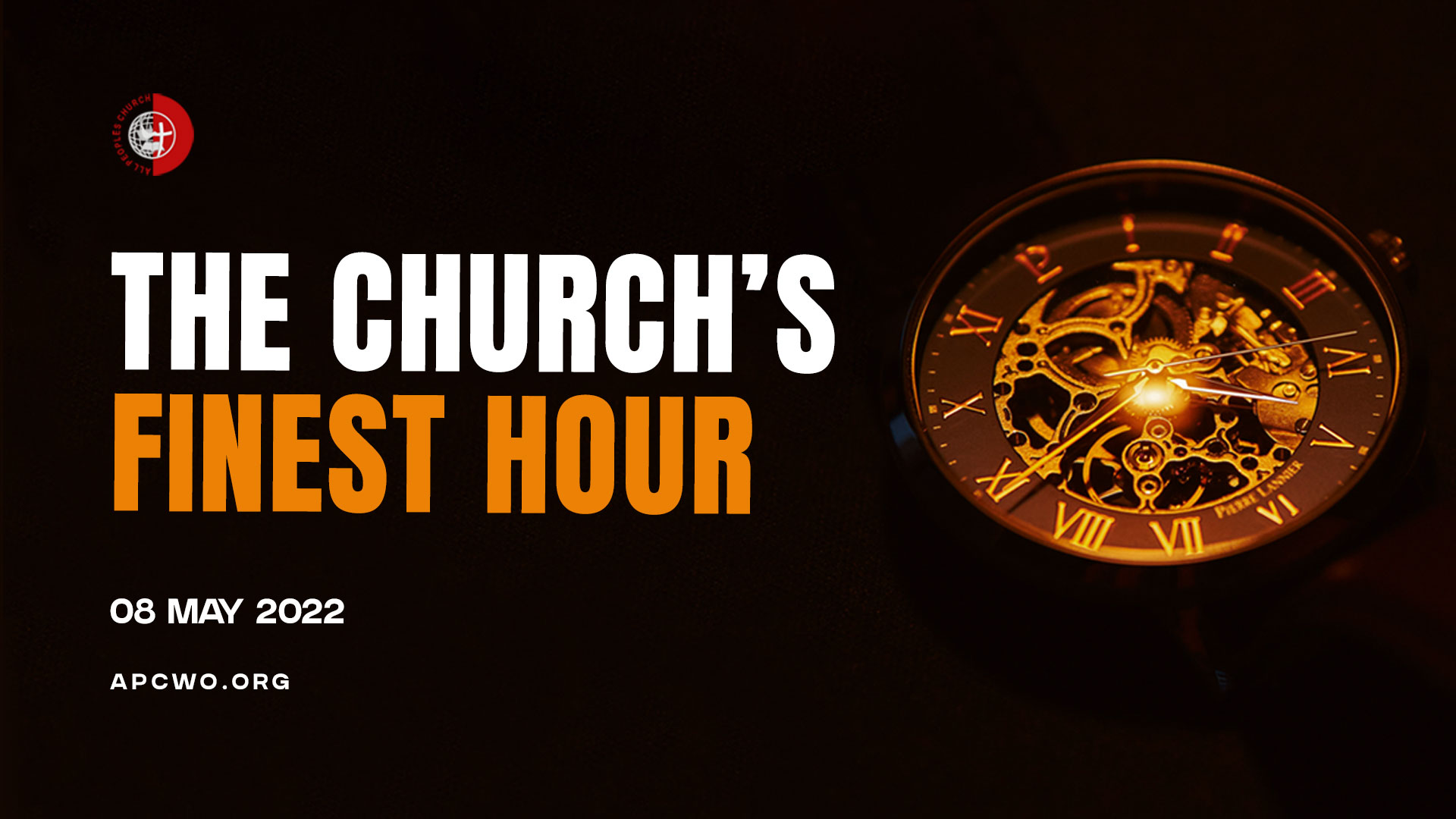 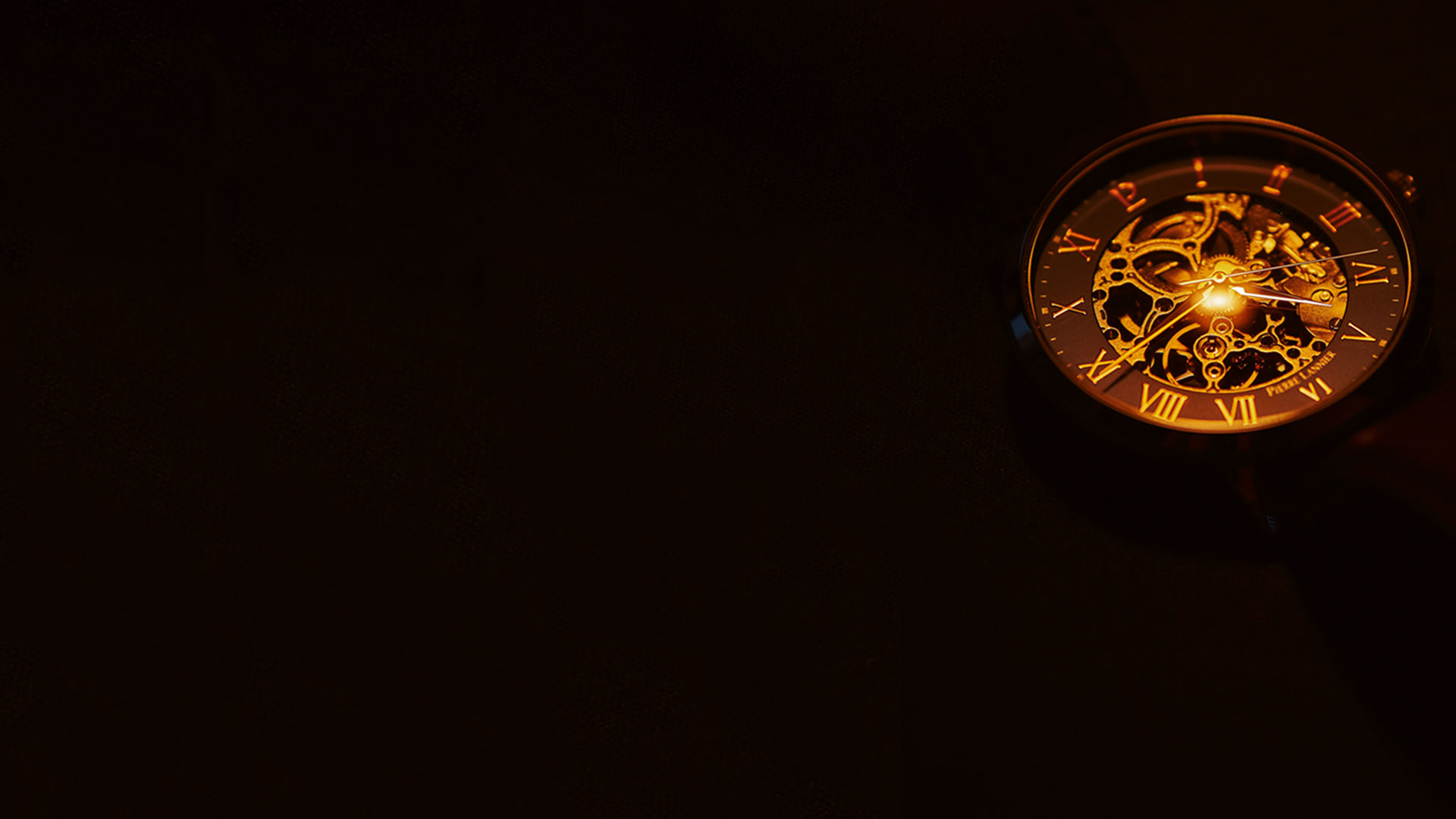 Ephesians 4:11-13
11 And He Himself gave some to be apostles, some prophets, some evangelists, and some pastors and teachers, 
12 for the equipping of the saints for the work of ministry, for the edifying of the body of Christ, 
13 till we all come to the unity of the faith and of the knowledge of the Son of God, to a perfect man, to the measure of the stature of the fullness of Christ;
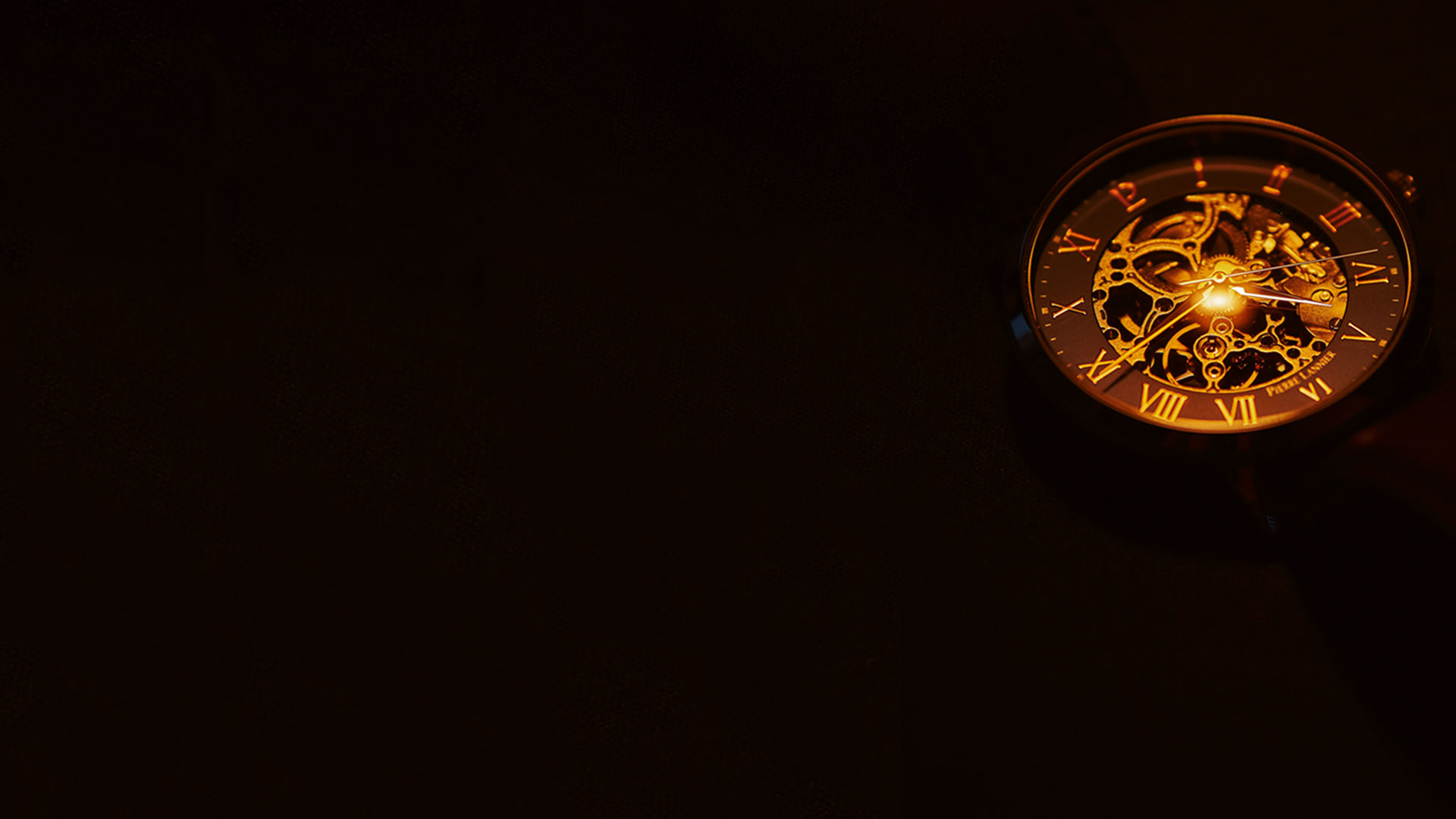 Ephesians 5:25-27
25 Husbands, love your wives, just as Christ also loved the church and gave Himself for her, 
26 that He might sanctify and cleanse her with the washing of water by the word, 
27 that He might present her to Himself a glorious church, not having spot or wrinkle or any such thing, but that she should be holy and without blemish.
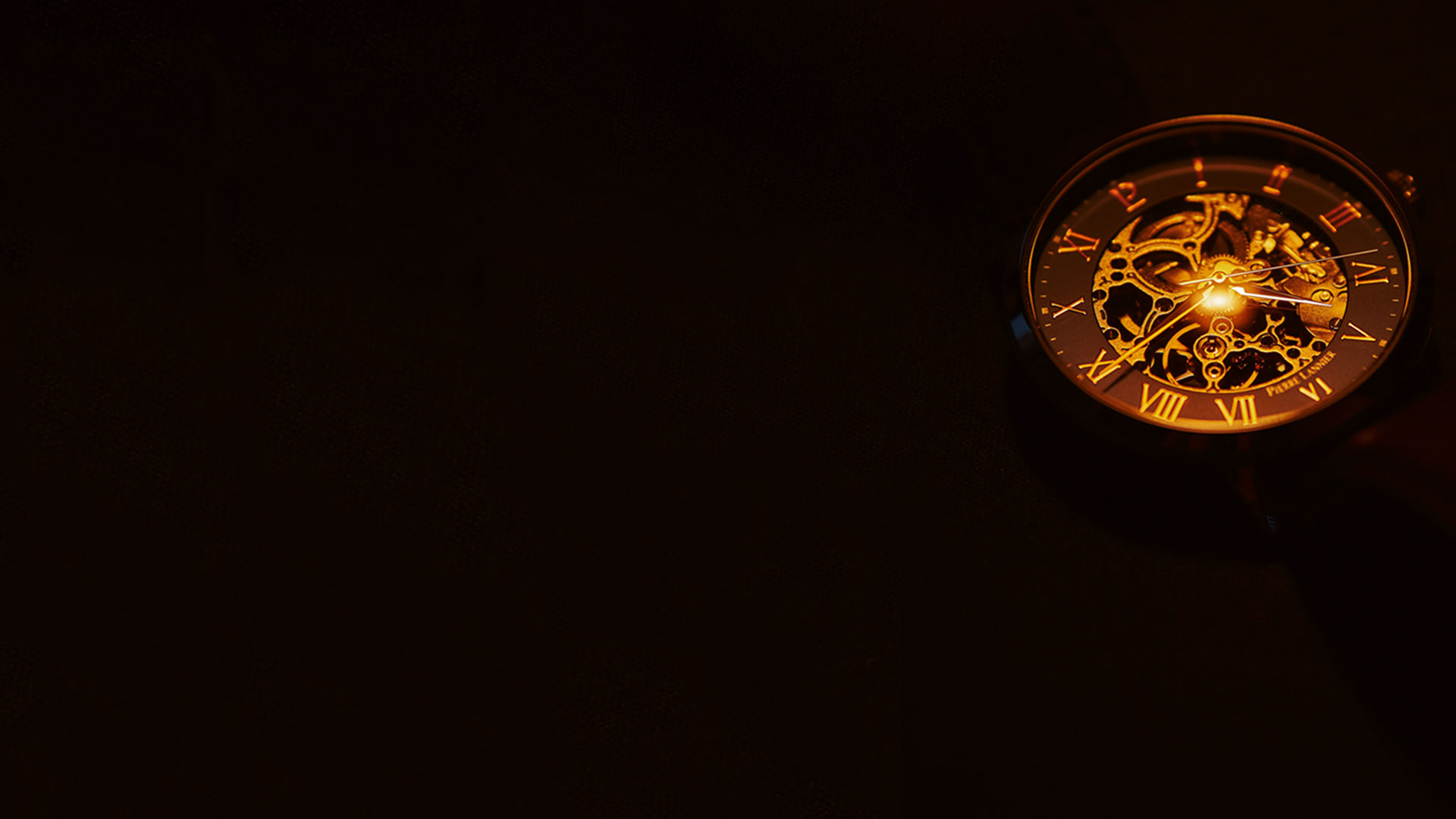 A BRIEF HISTORY OF THE CHURCH
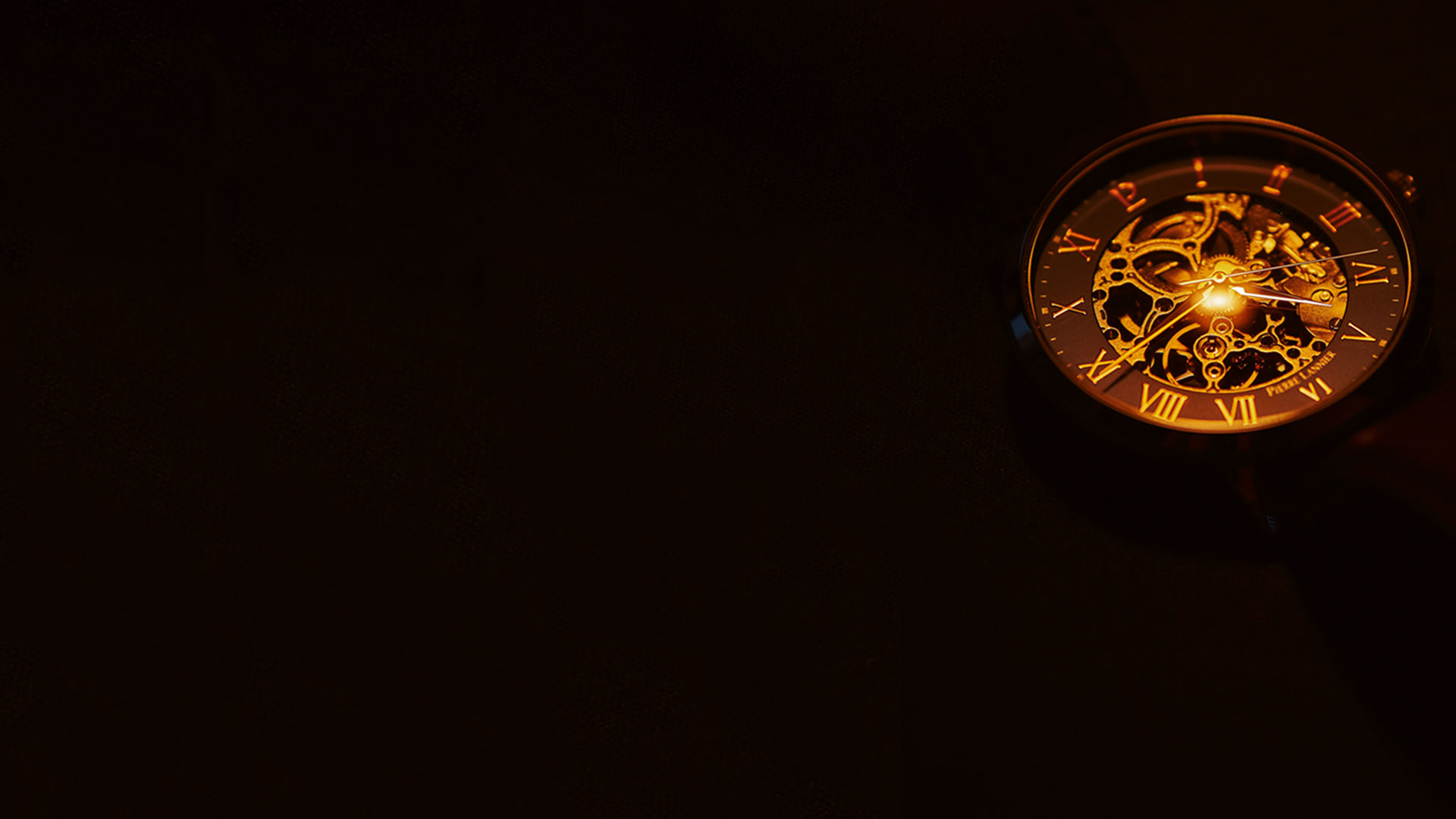 The First Four Hundred Years 
(A.D. 30 – A.D. 400)
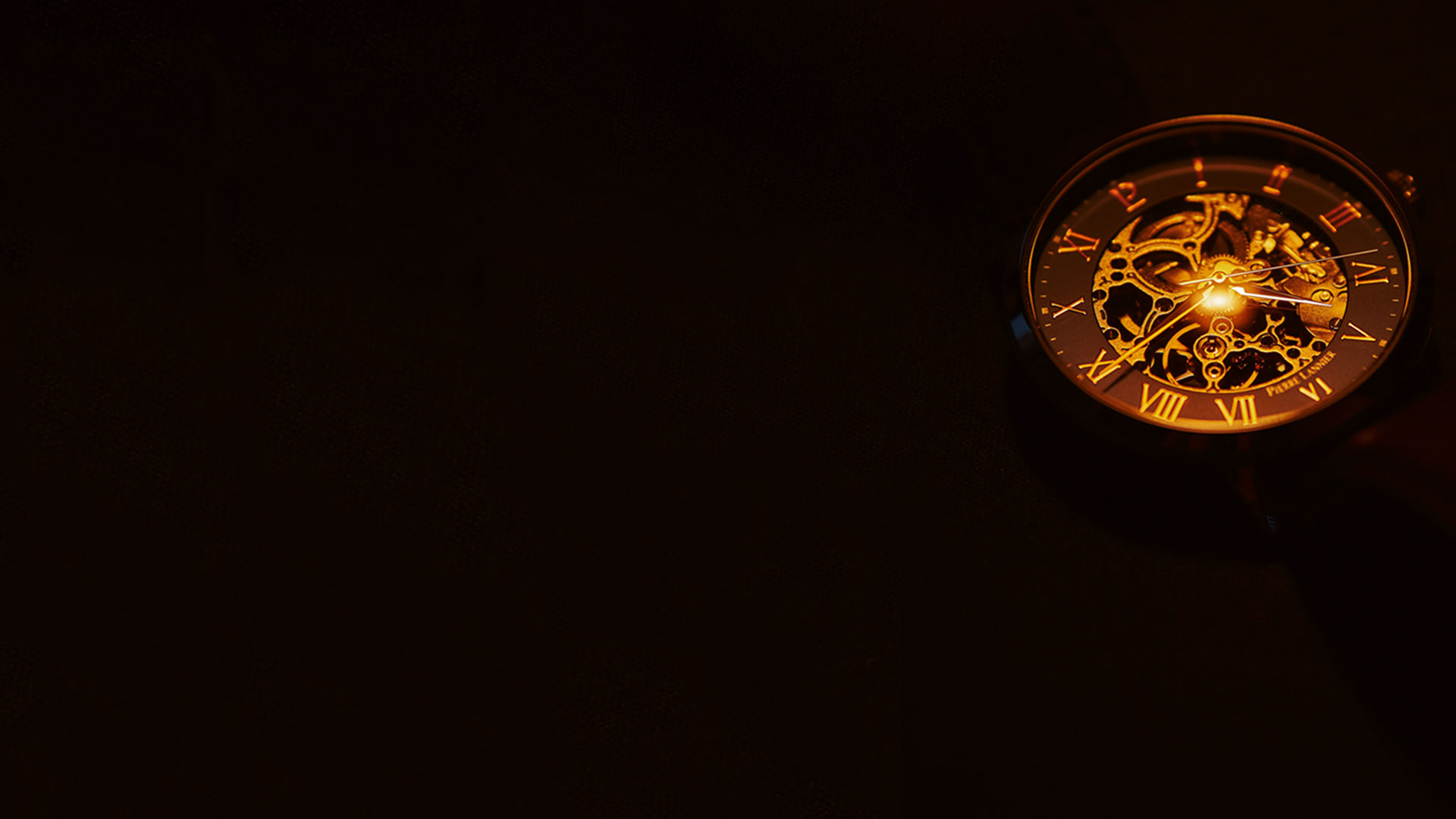 The Dark Ages 
(A.D. 401 - A.D. 1500)
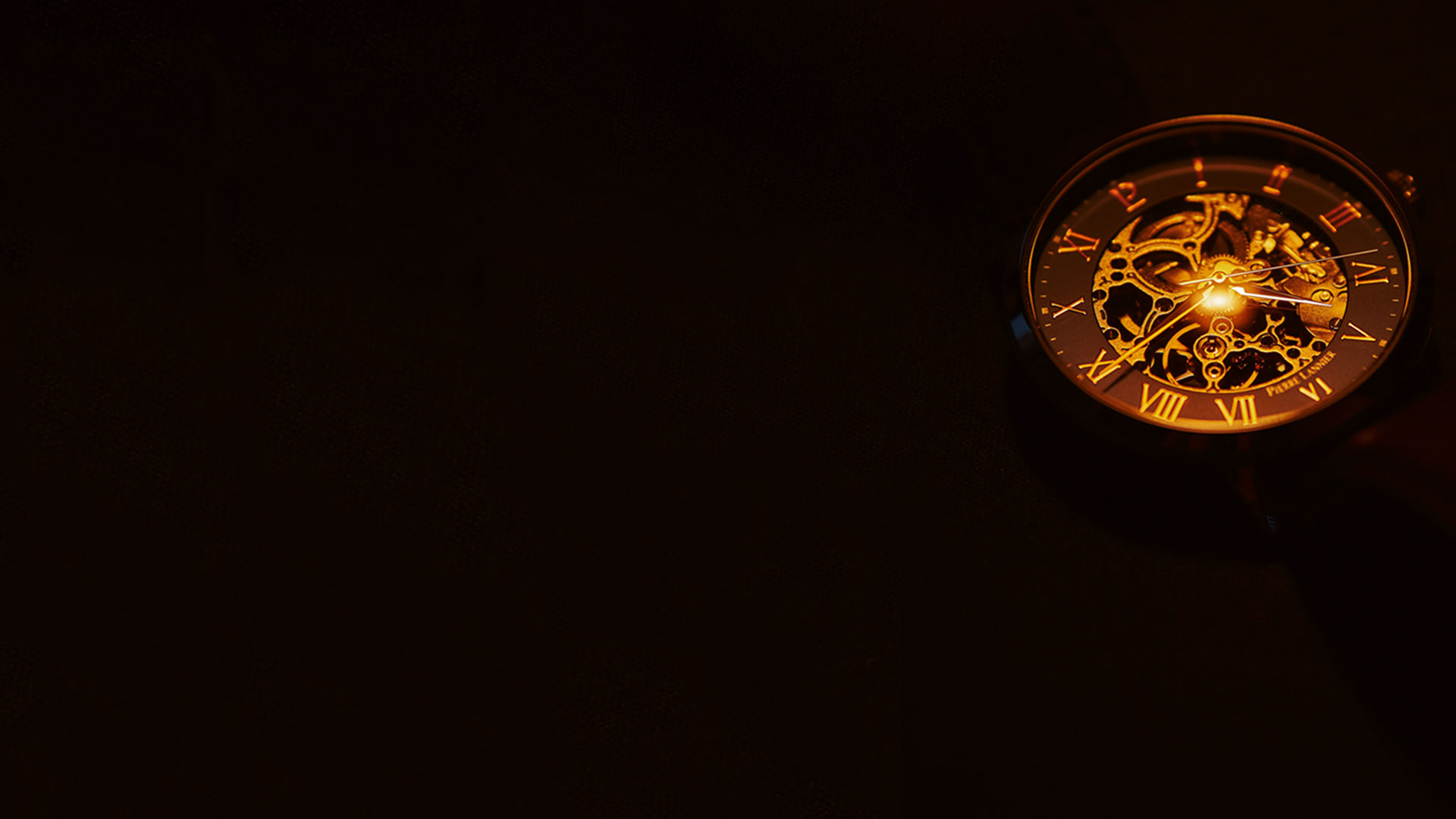 Revival, Restoration and Glory 
(1500 - Present)
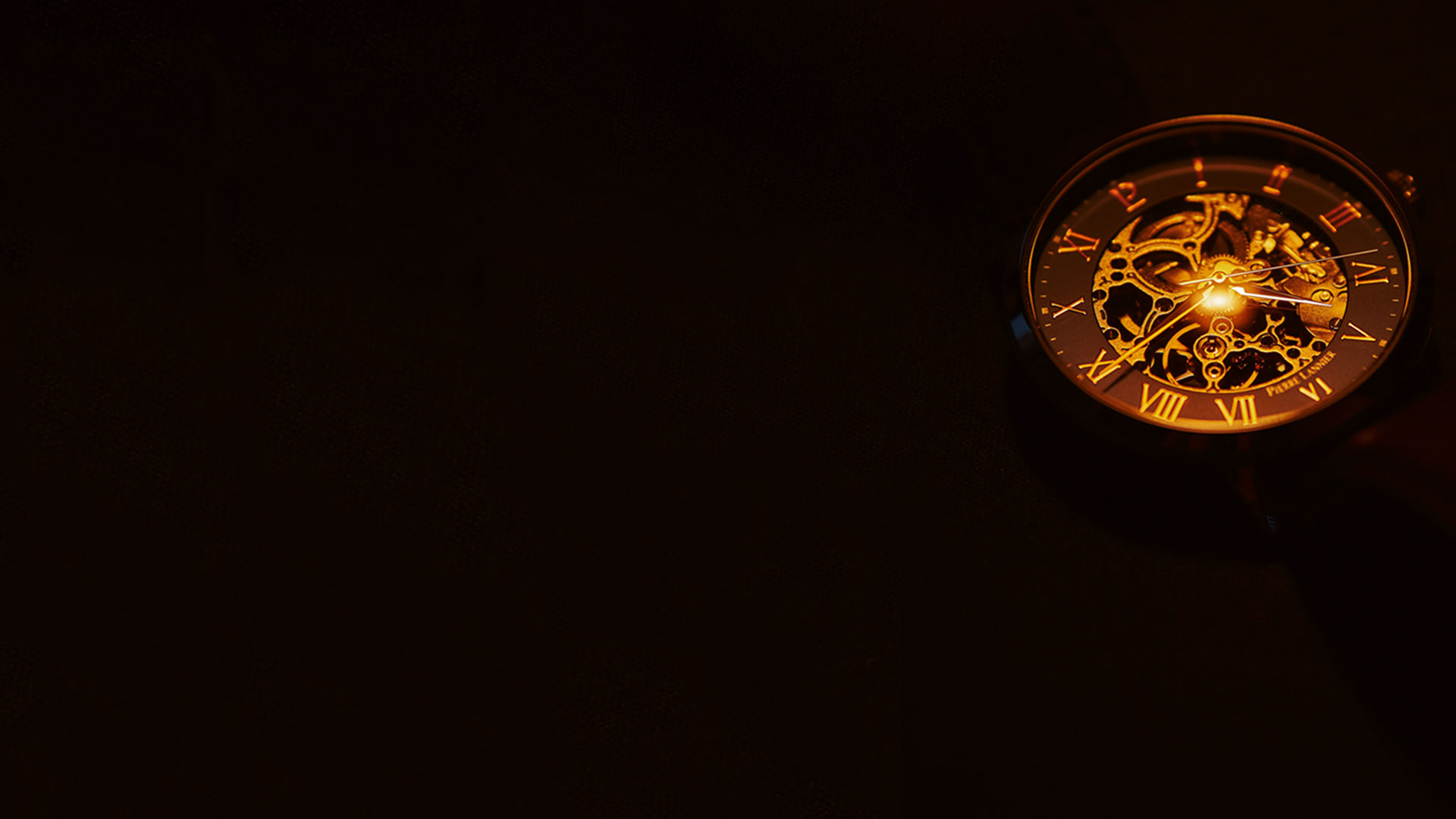 WHAT IS GOD DOING IN THE 
CHURCH TODAY?
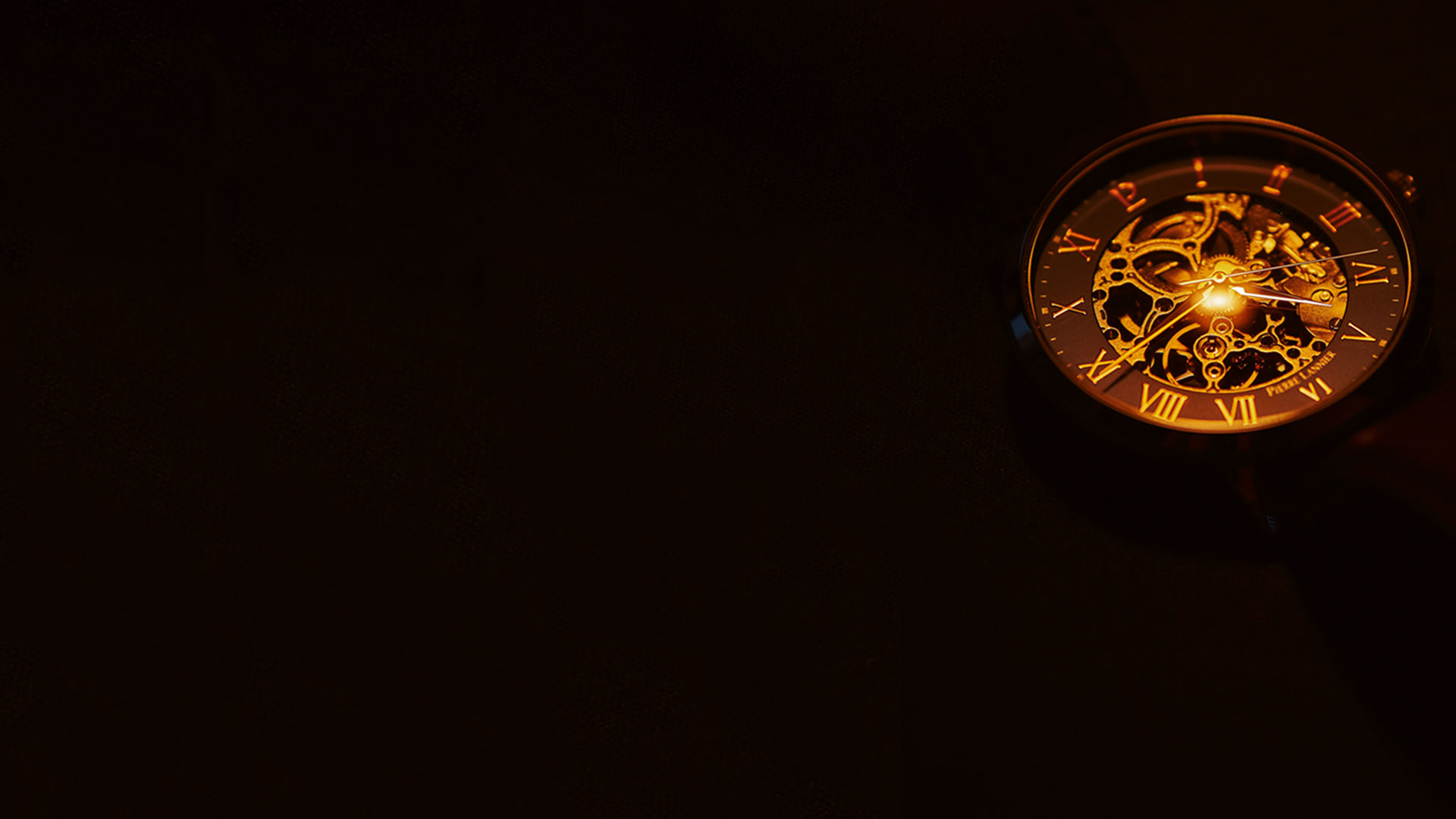 The five - fold ministries are working 
to equip the saints and build up the 
Body of Christ so that we all come to:
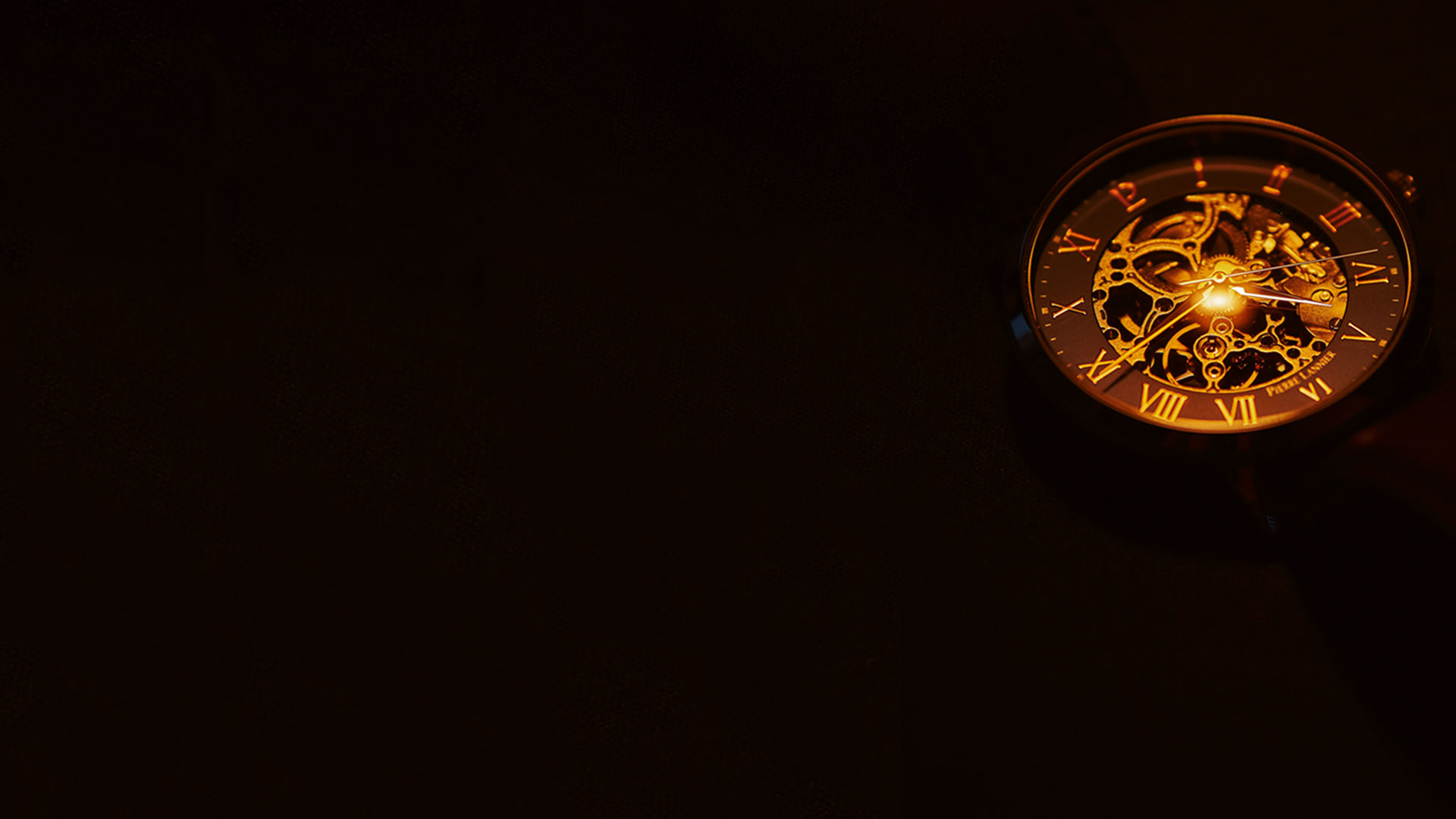 A. THE UNITY OF THE FAITH
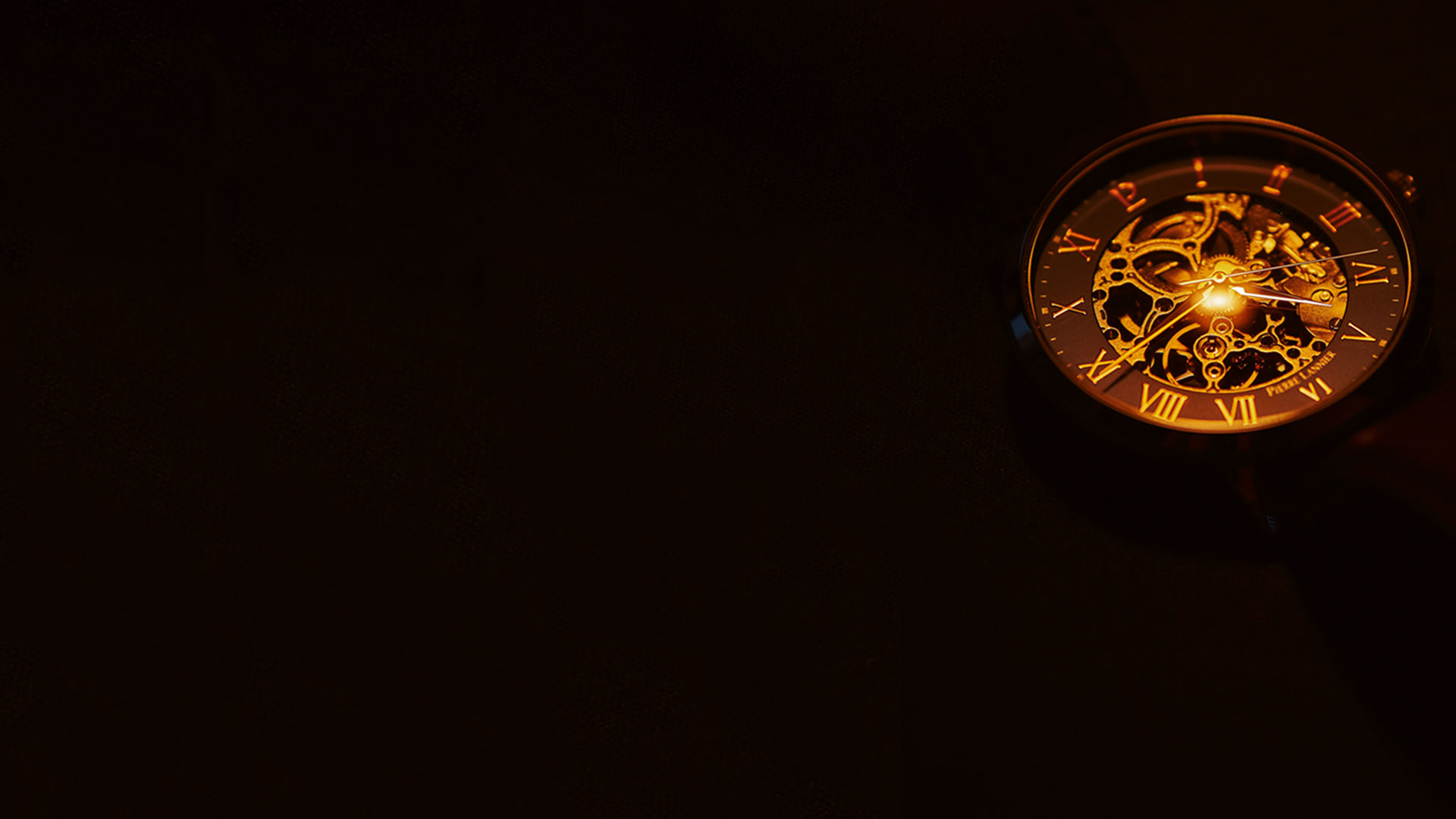 B. KNOWING JESUS ACCURATELY
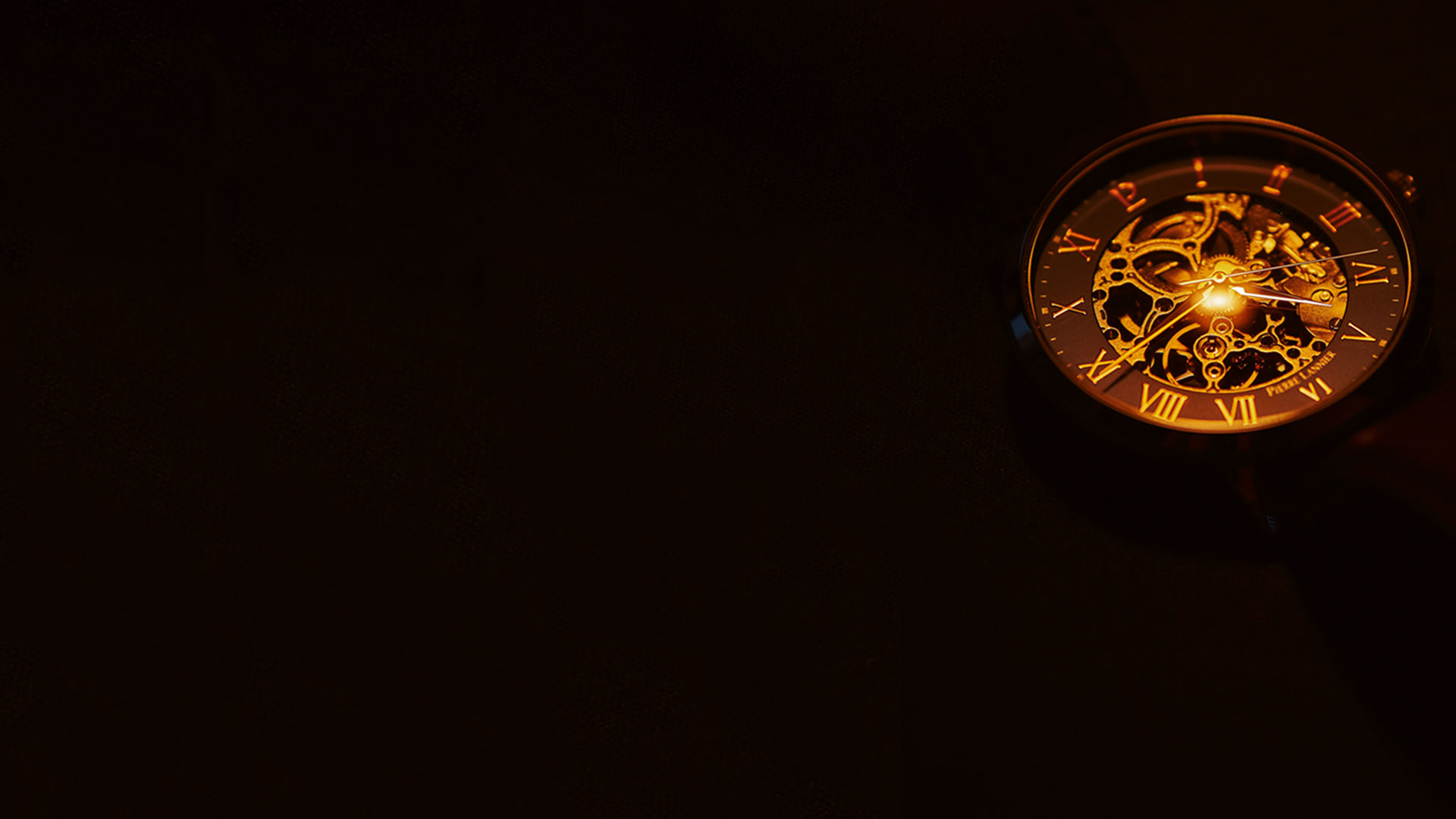 C. MATURITY TO CHRISTLIKENESS
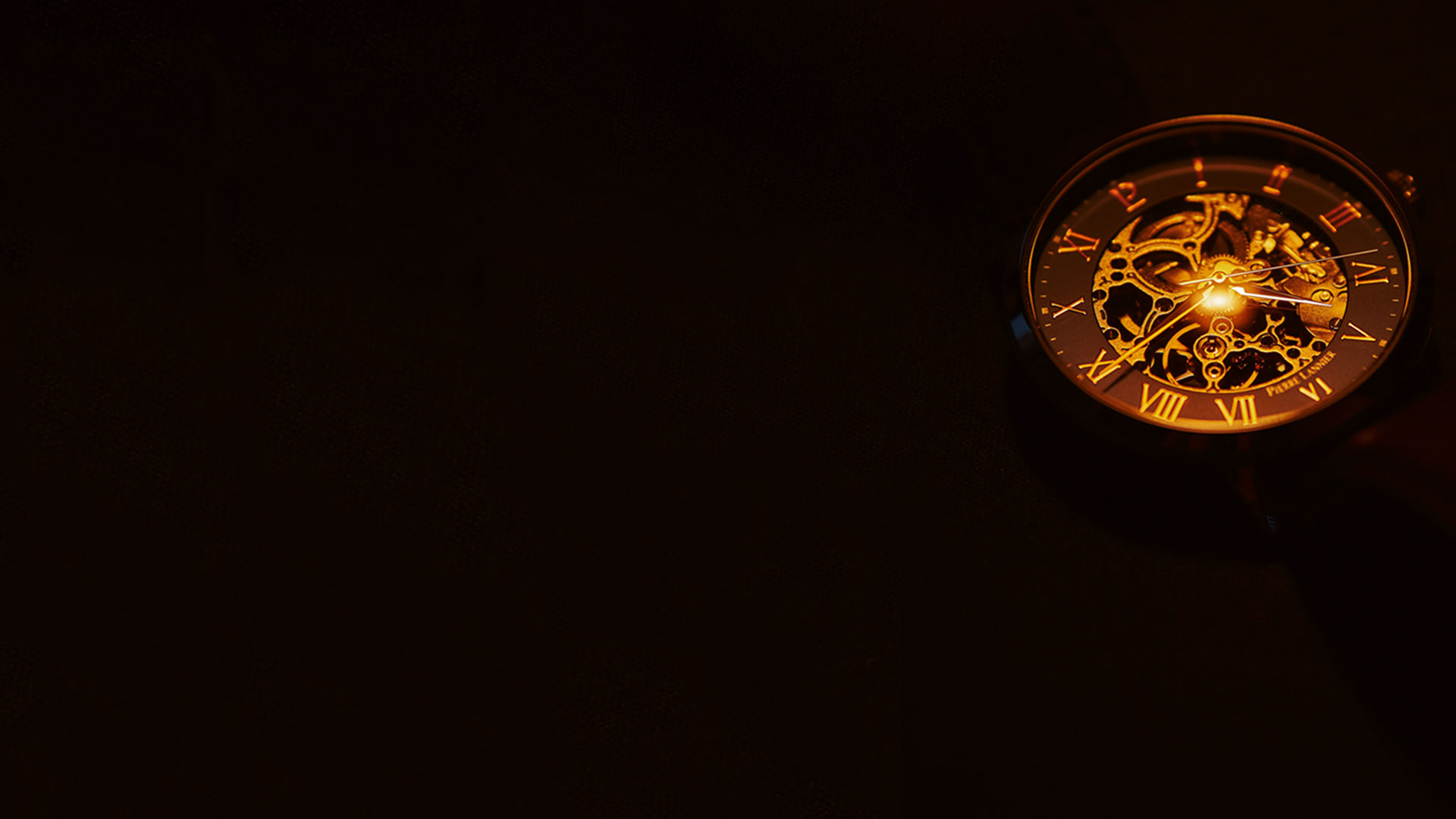 D. BEING A GLORIOUS CHURCH
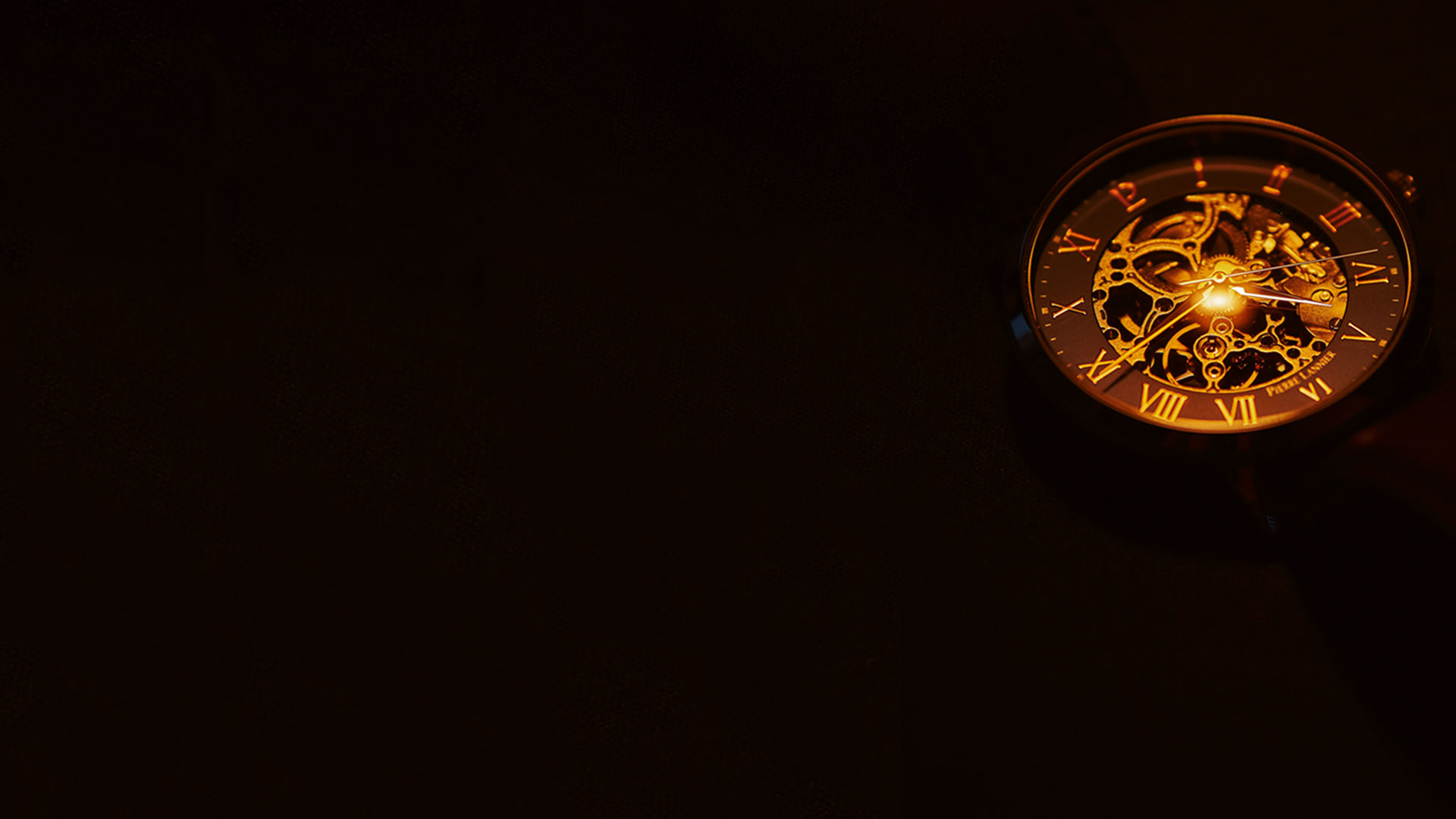 WE GET TO BE A PART OF WHAT 
GOD IS DOING!
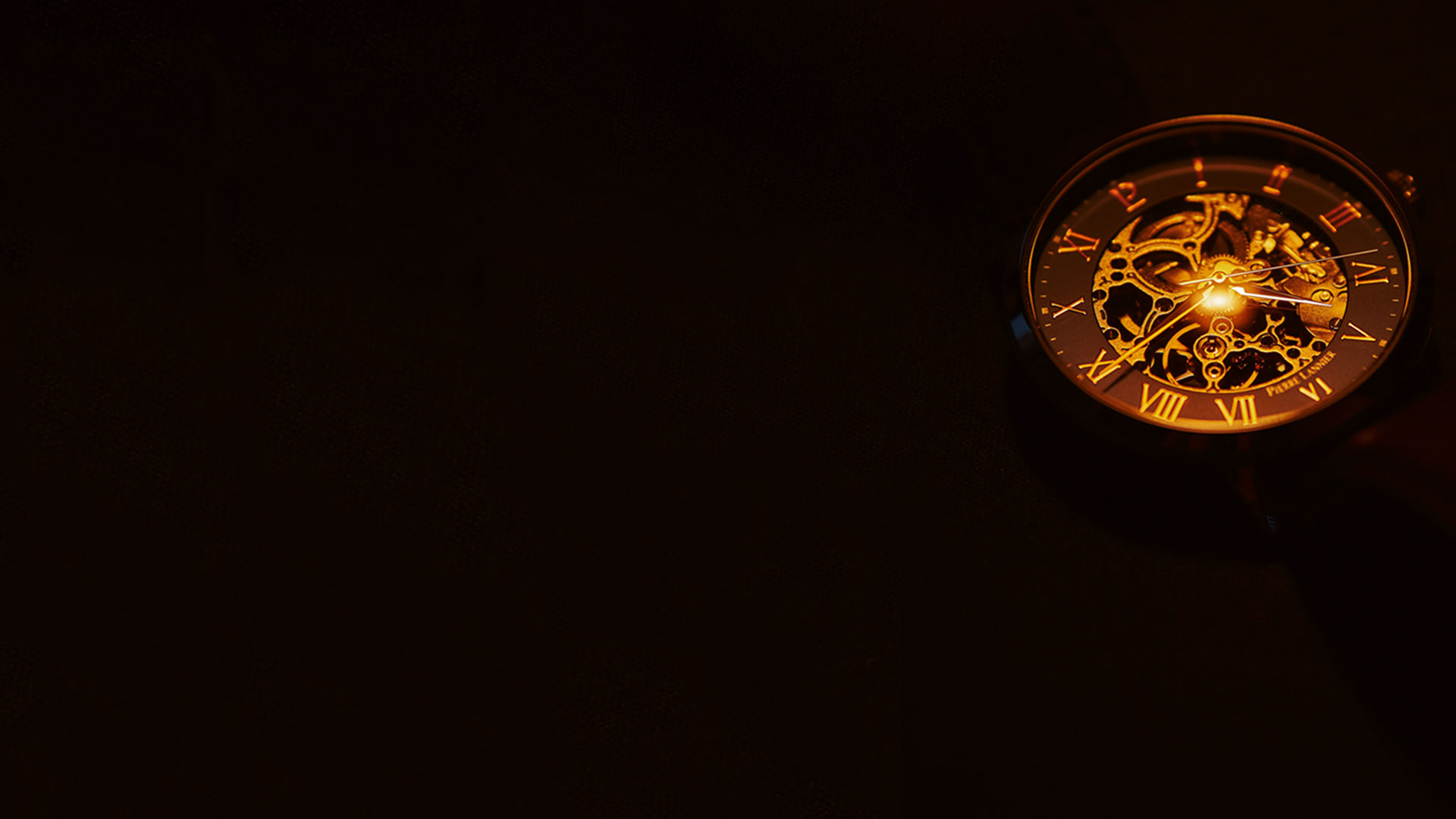 A. The Church is coming to a place 
of unity of the faith.
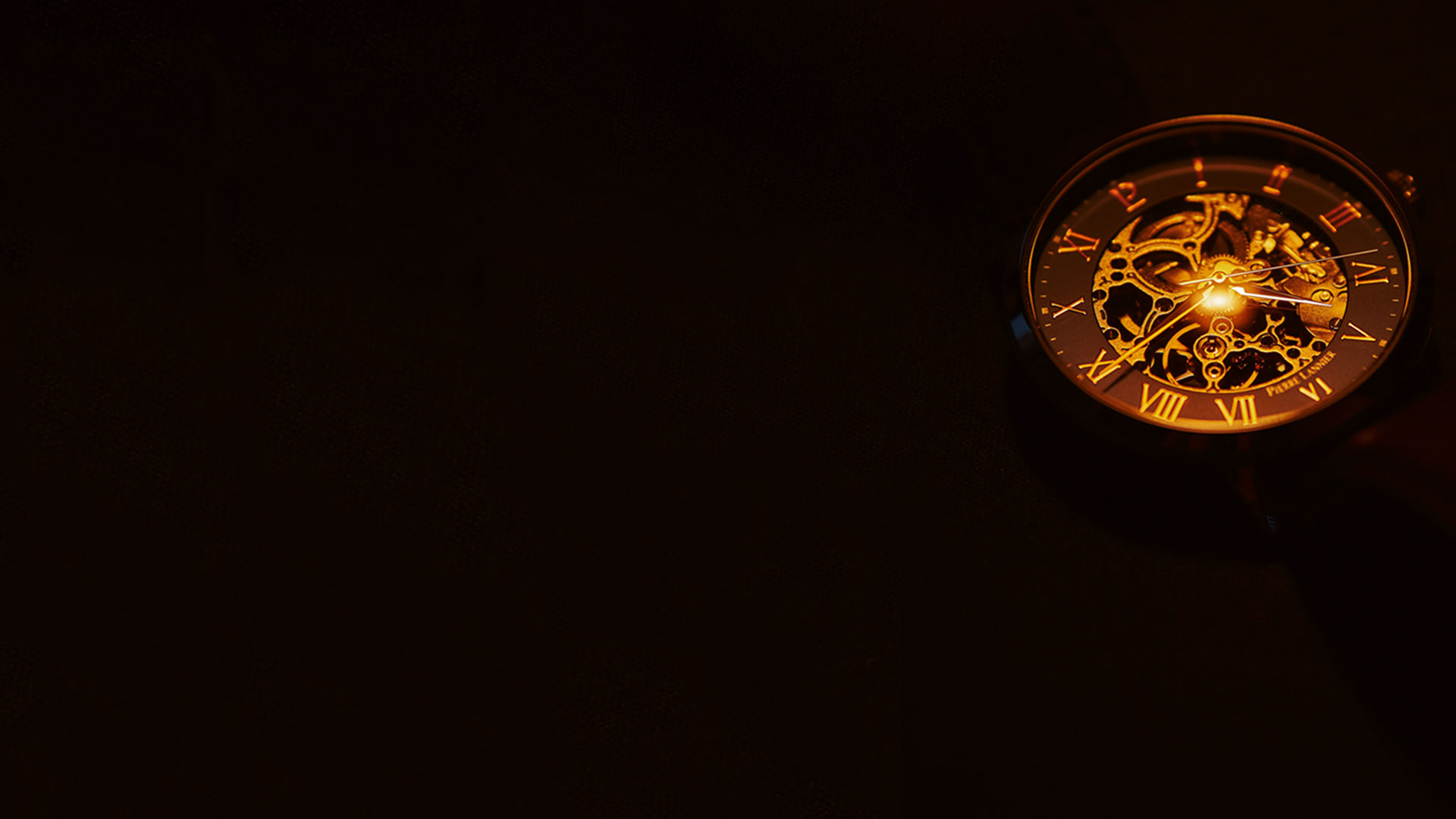 B. The Church will come to know 
Jesus accurately.
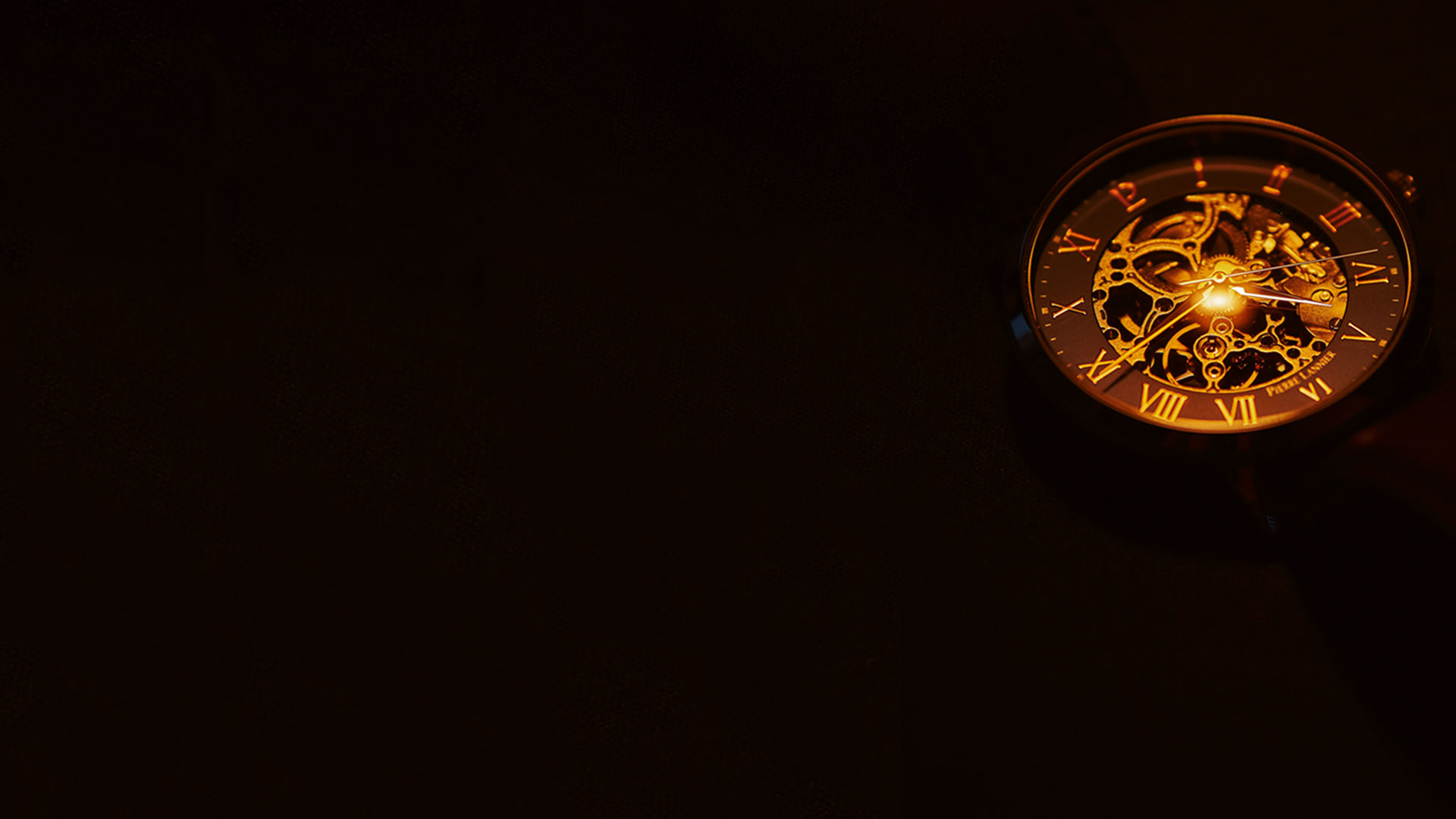 C. The Church, the believers, will come to 
a place of maturity by becoming Christlike.
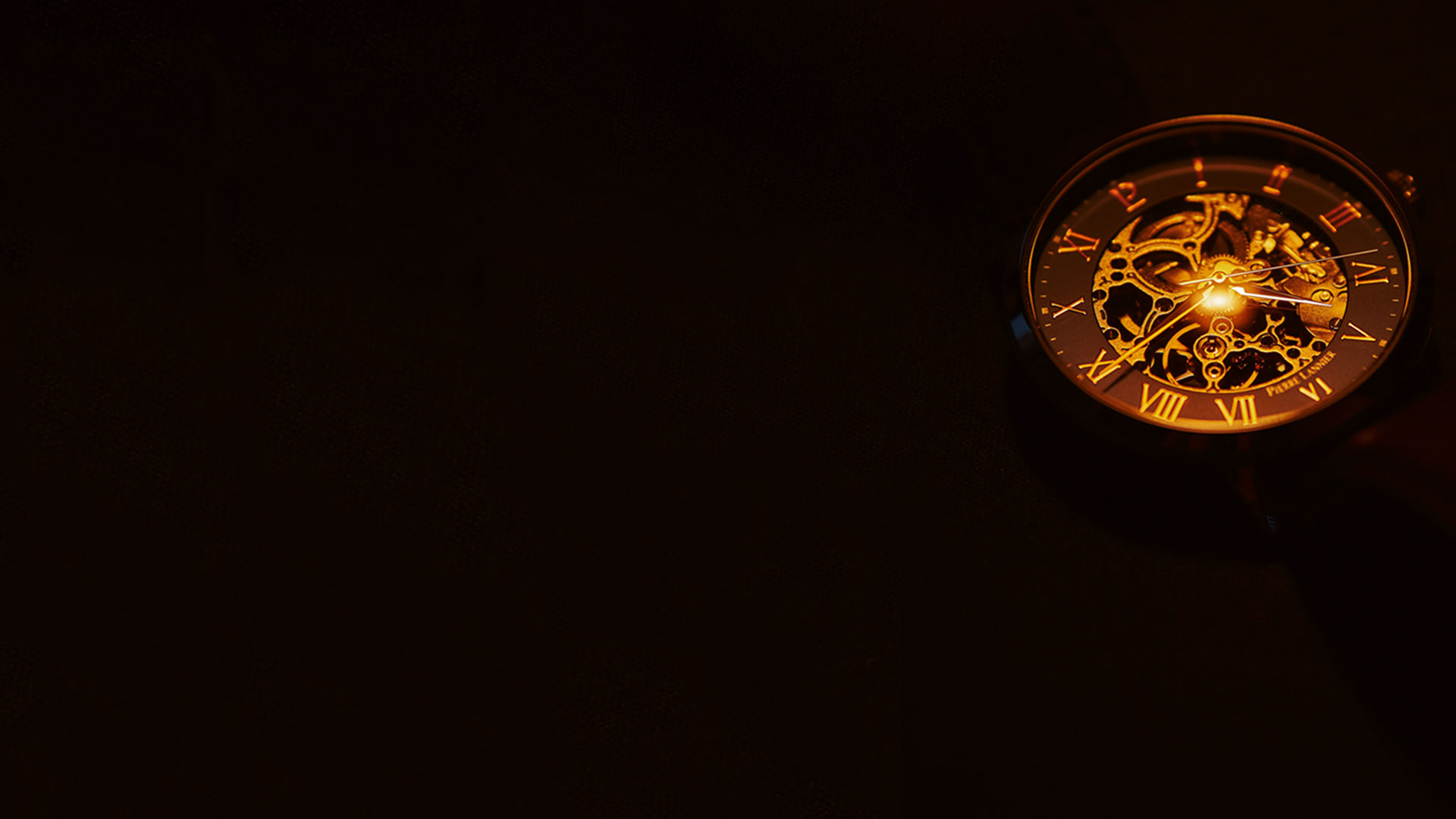 D. The Church will come to a place 
of being a glorious Church.
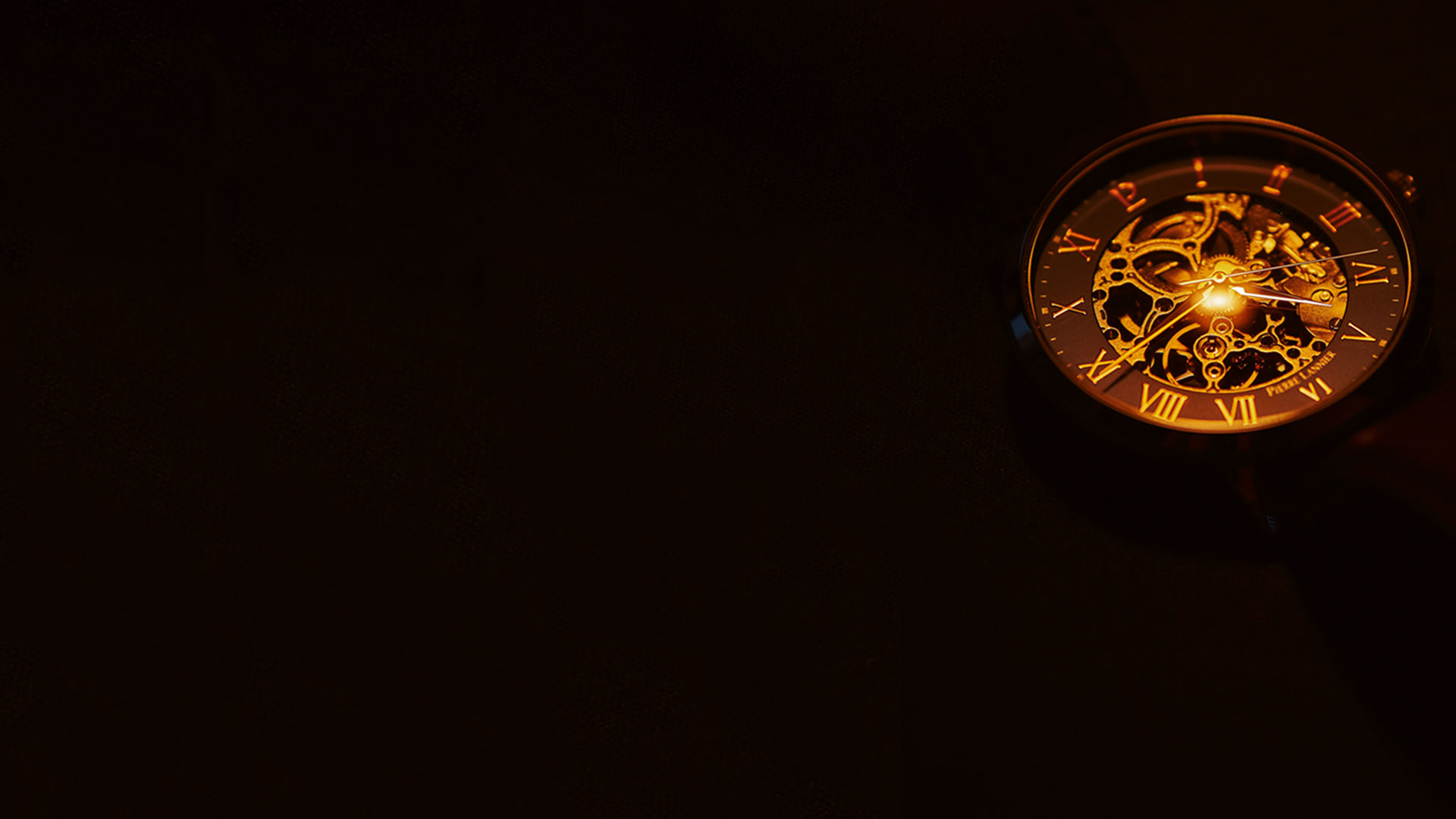 Haggai 2:9  
'The glory of this latter temple shall be greater than the former, ’ says the LORD of hosts. 'And in this place I will give peace, ’ says the LORD of hosts."
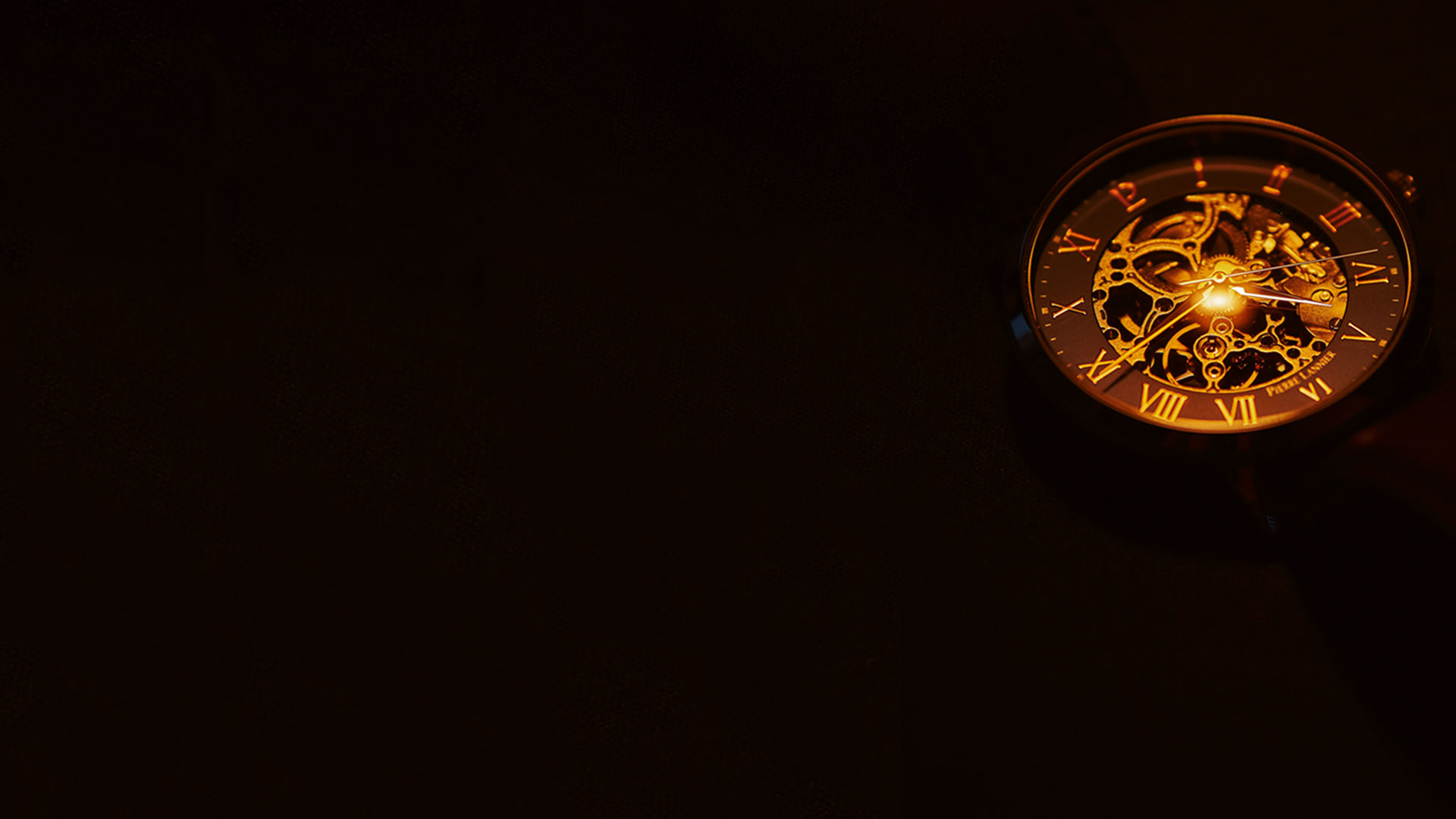 WHAT IS THE CHURCH?
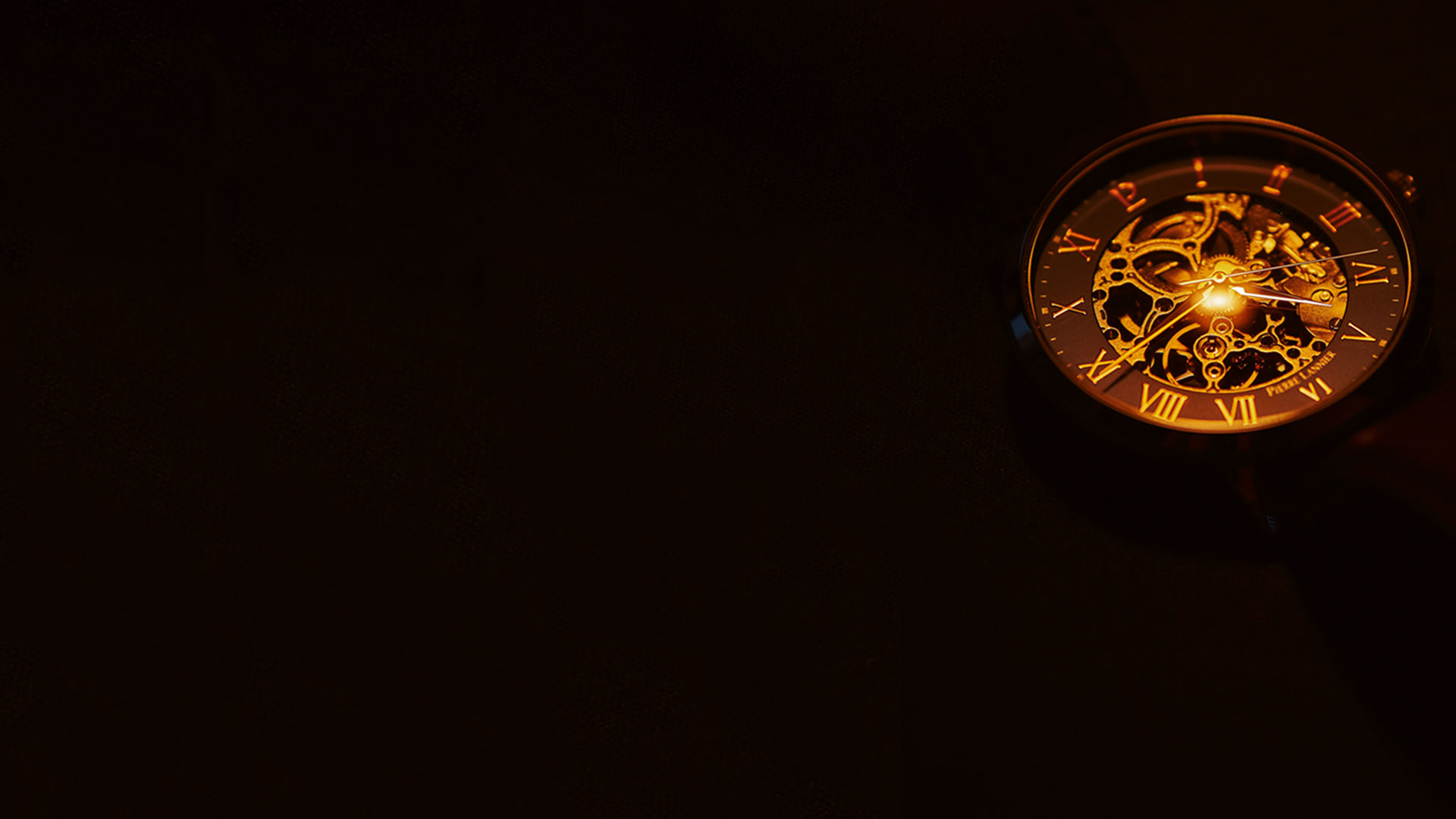 The Church is the blood bought and blood washed, redeemed saints of God, who have been made kings and priests unto God!
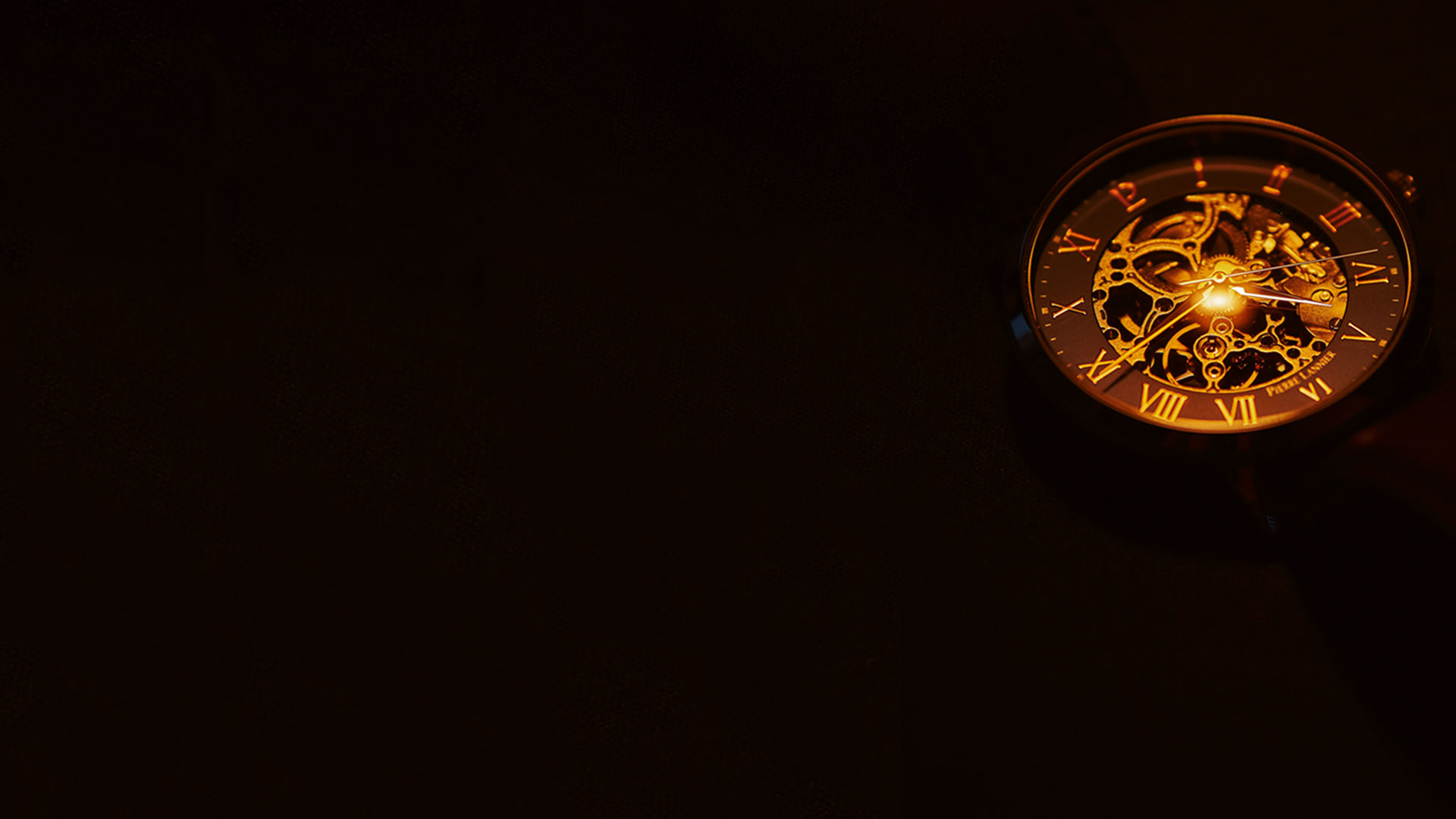 The Church is Christ’s Body on the Earth. 
We are His hands and His feet. 
We go where He sends us and do what He tells us!
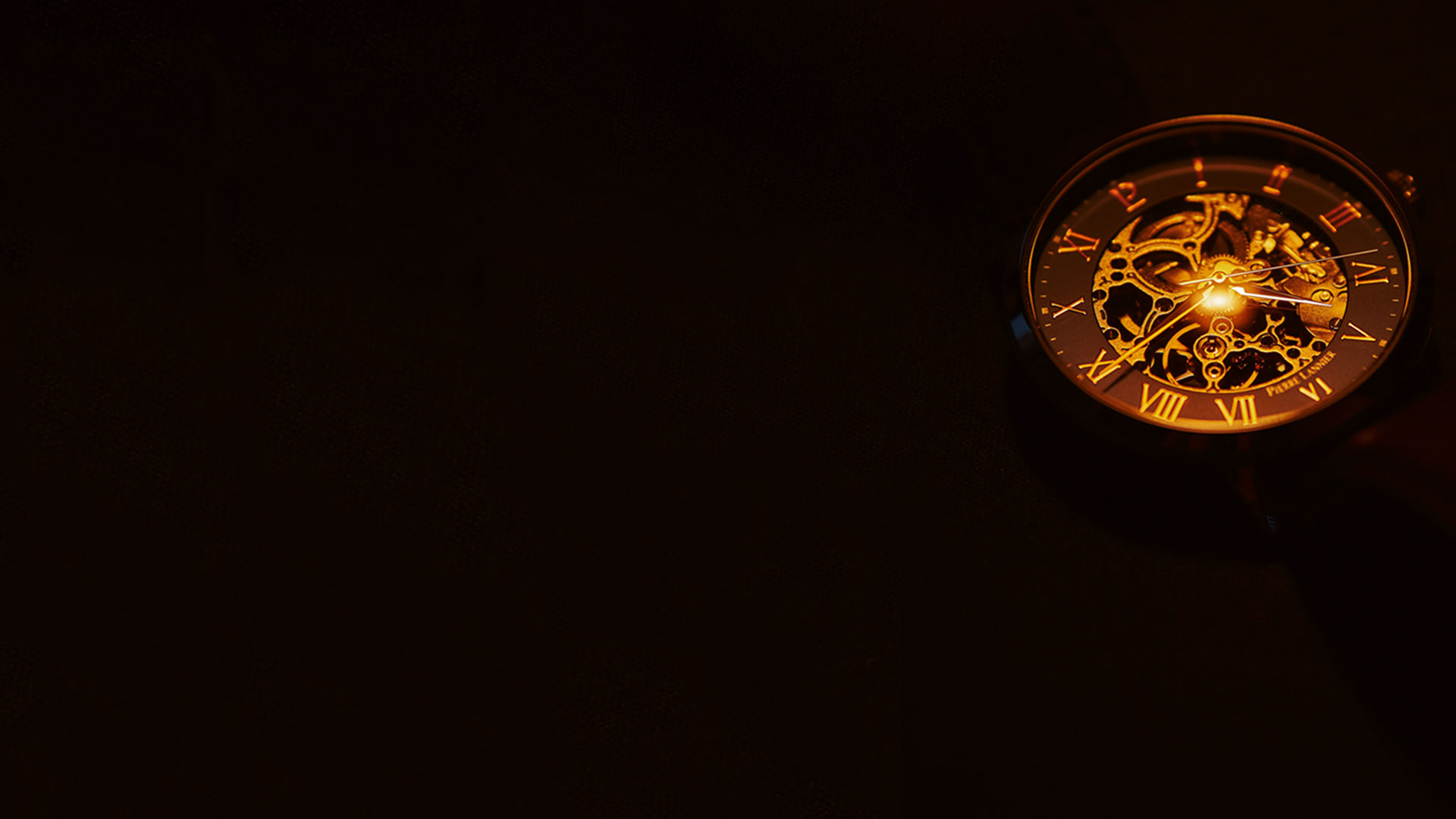 The Church is the salt of the earth. We release the God flavors into our world. 
We dispense His life and virtue and preserve righteousness and truth.
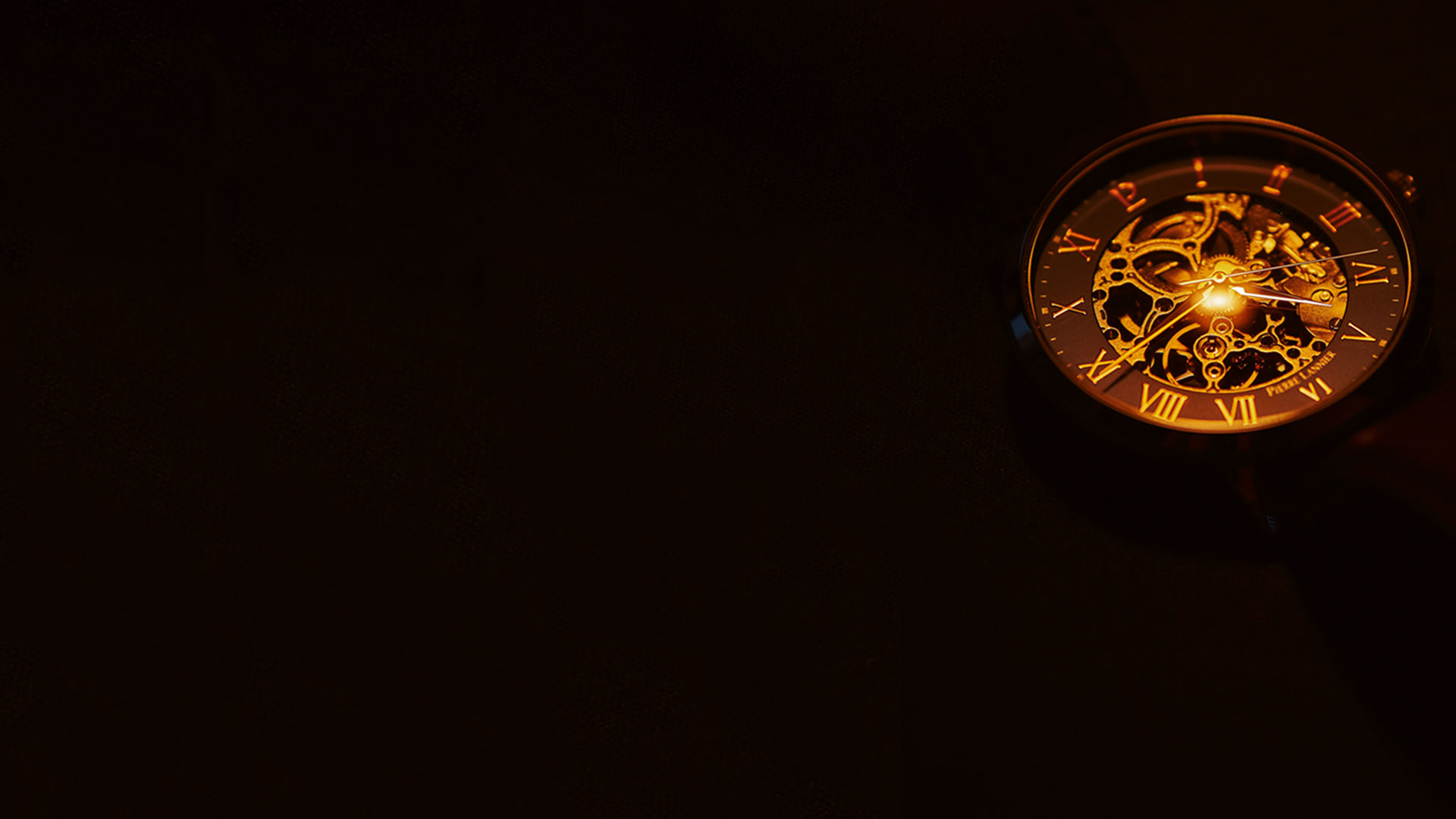 The Church is the light of the world.
We release the God colors into the earth. 
We emanate His expressions of wisdom, power, glory, and beauty, dispelling darkness and advancing the Kingdom of light.
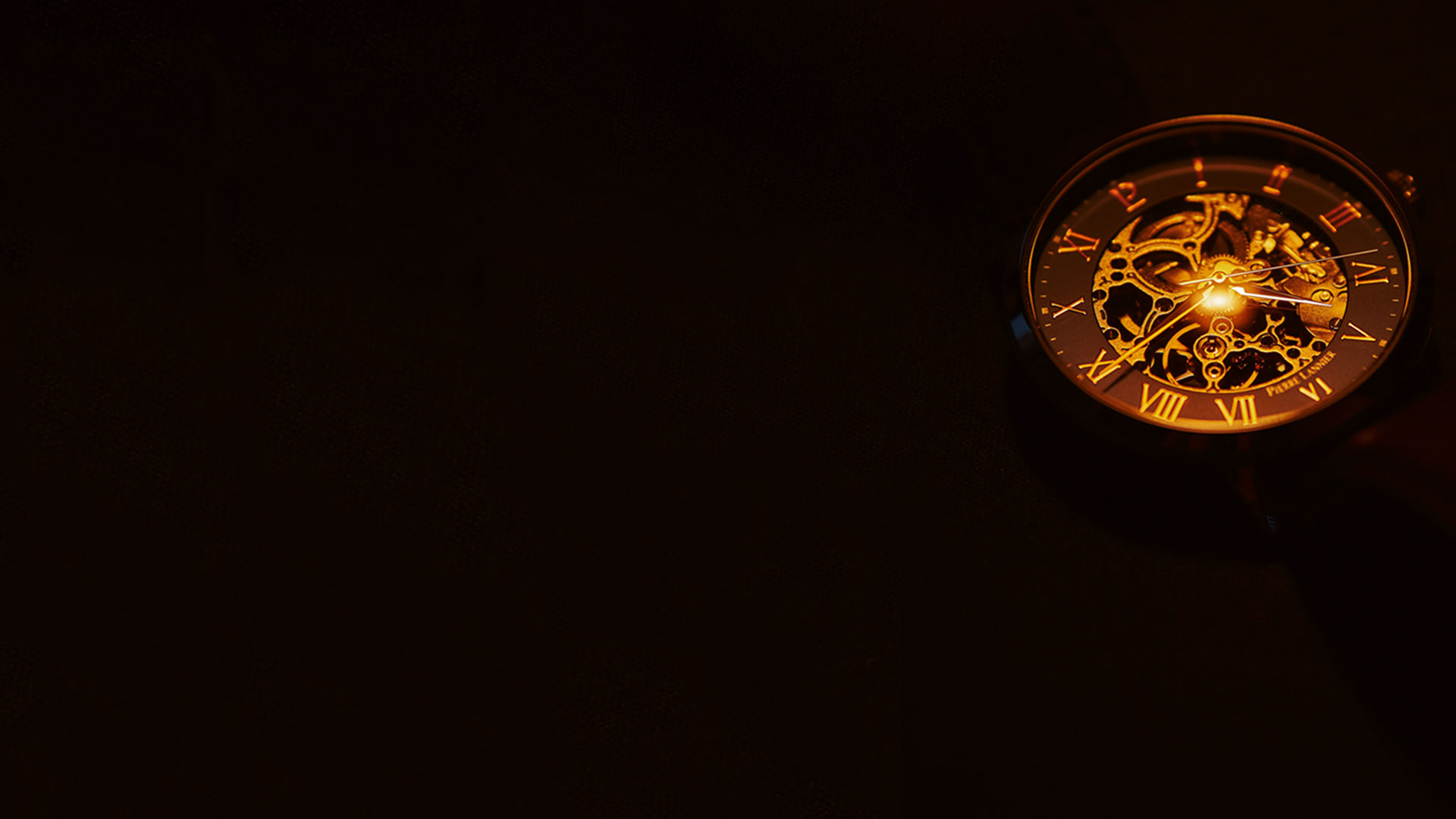 The Church is the house of God. We are the dwelling place of God on the earth. 
God dwells in us, moves among us and is seen amongst us.
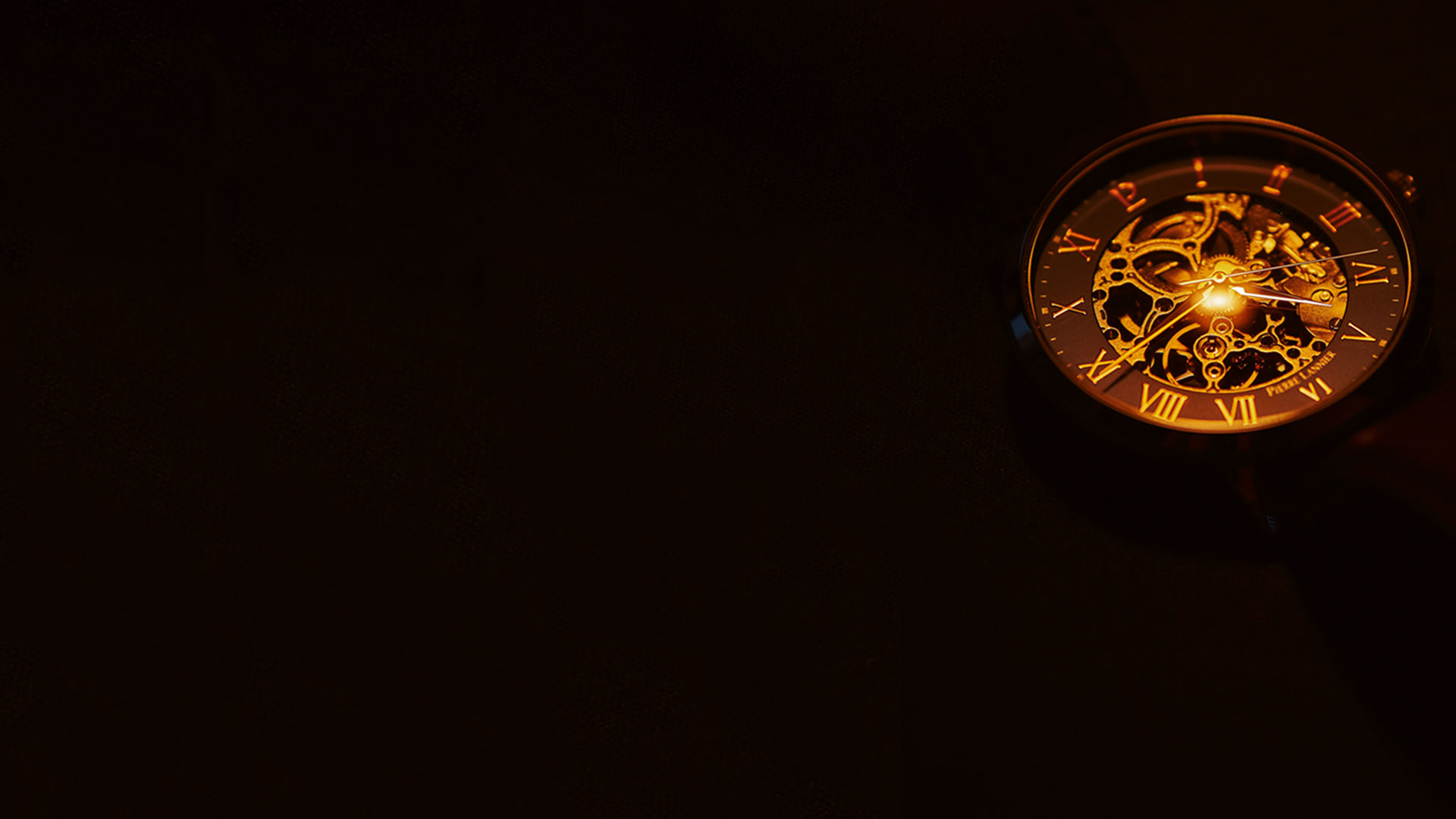 The Church is the pillar of truth. 
We uphold truth and are standard bearers for justice, fairness, righteousness, peace, and equity for all.
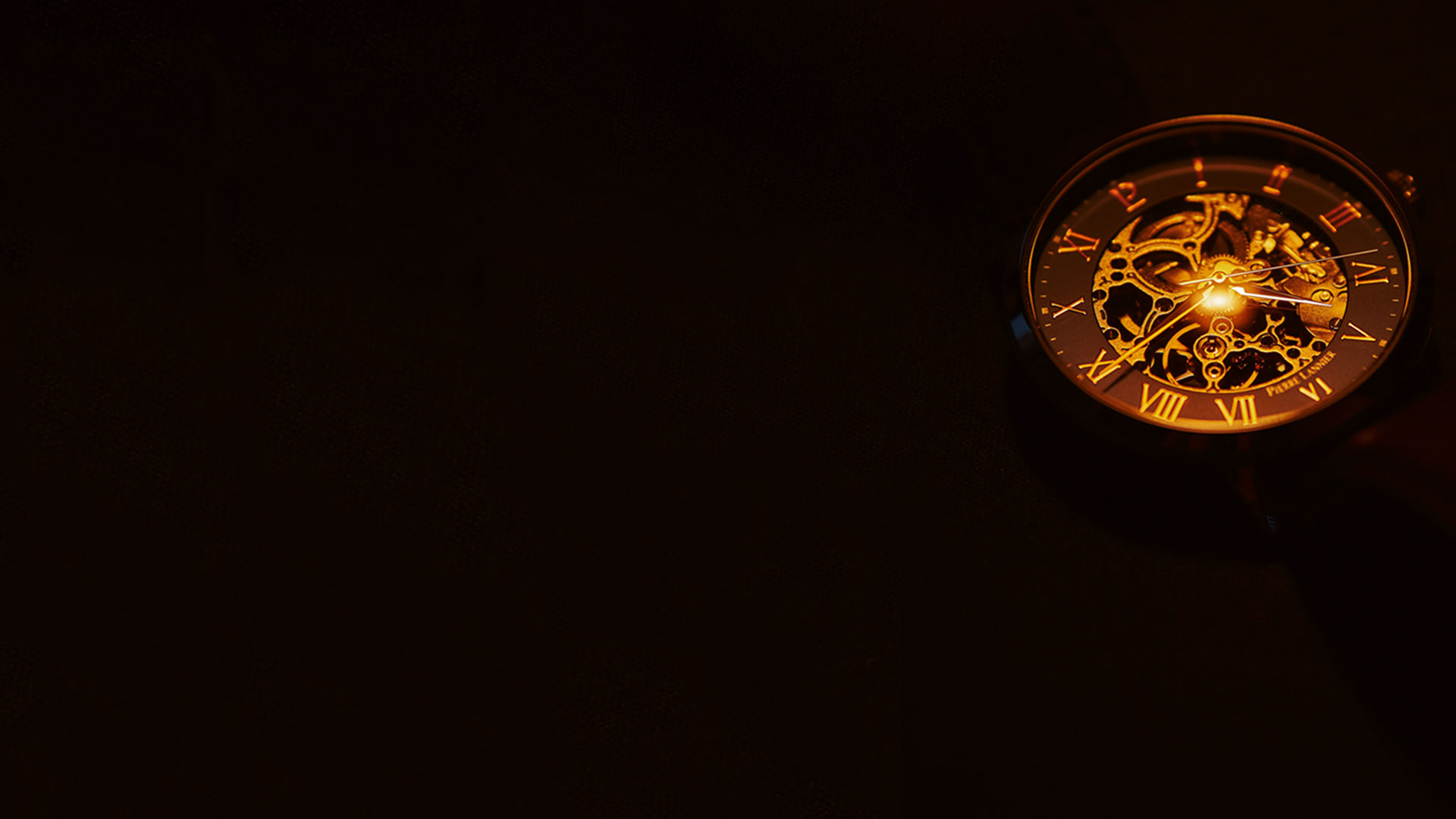 The Church is the branch on the true Vine. 
We express the life of the Vine so that His fruit can be seen in and through us.
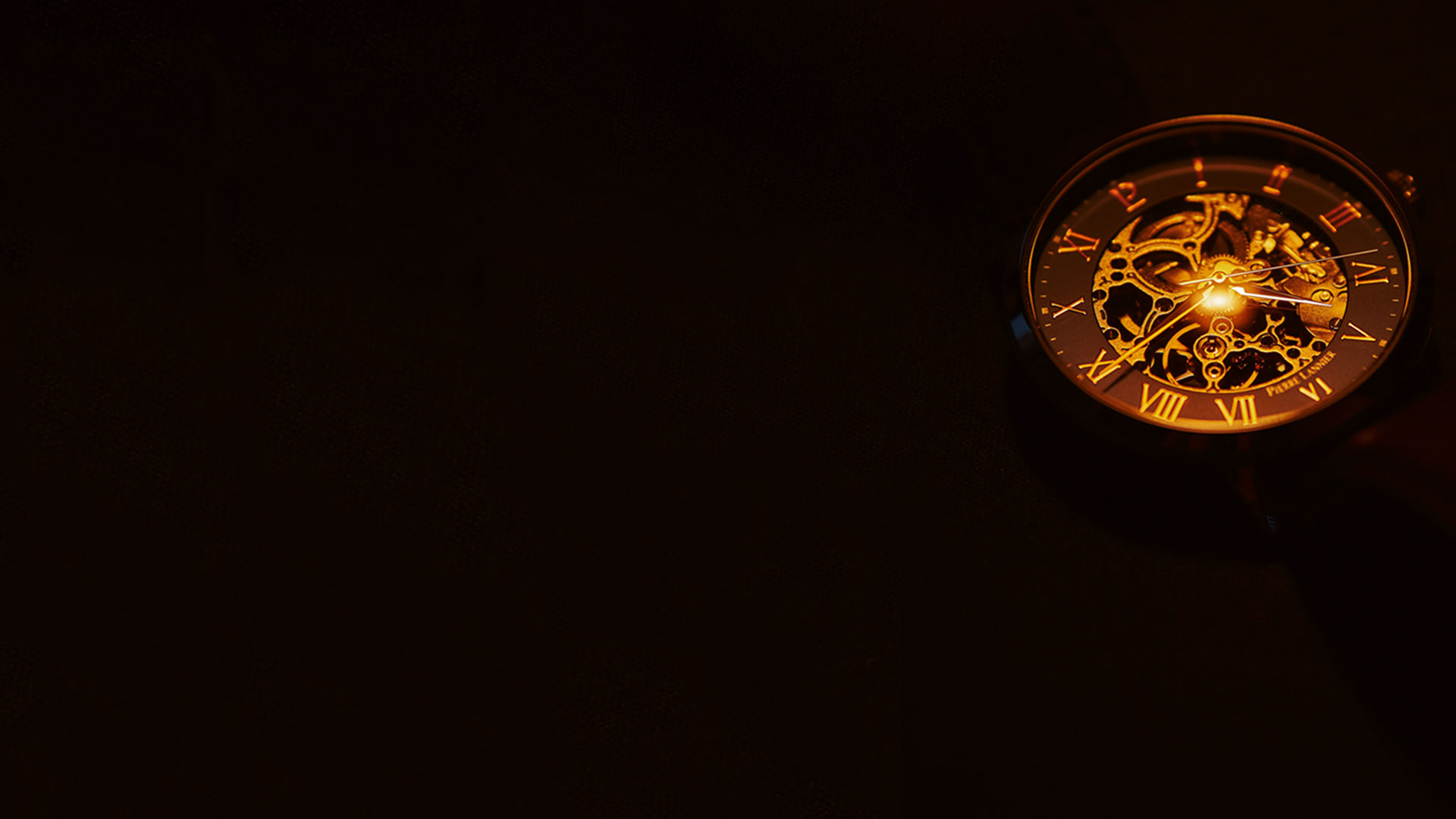 The Church is the family of God. As sons and daughters, the Father cares for us and we care for each other. As His family we love, welcome, and embrace others as they come into the family of God through personal faith in Jesus Christ.
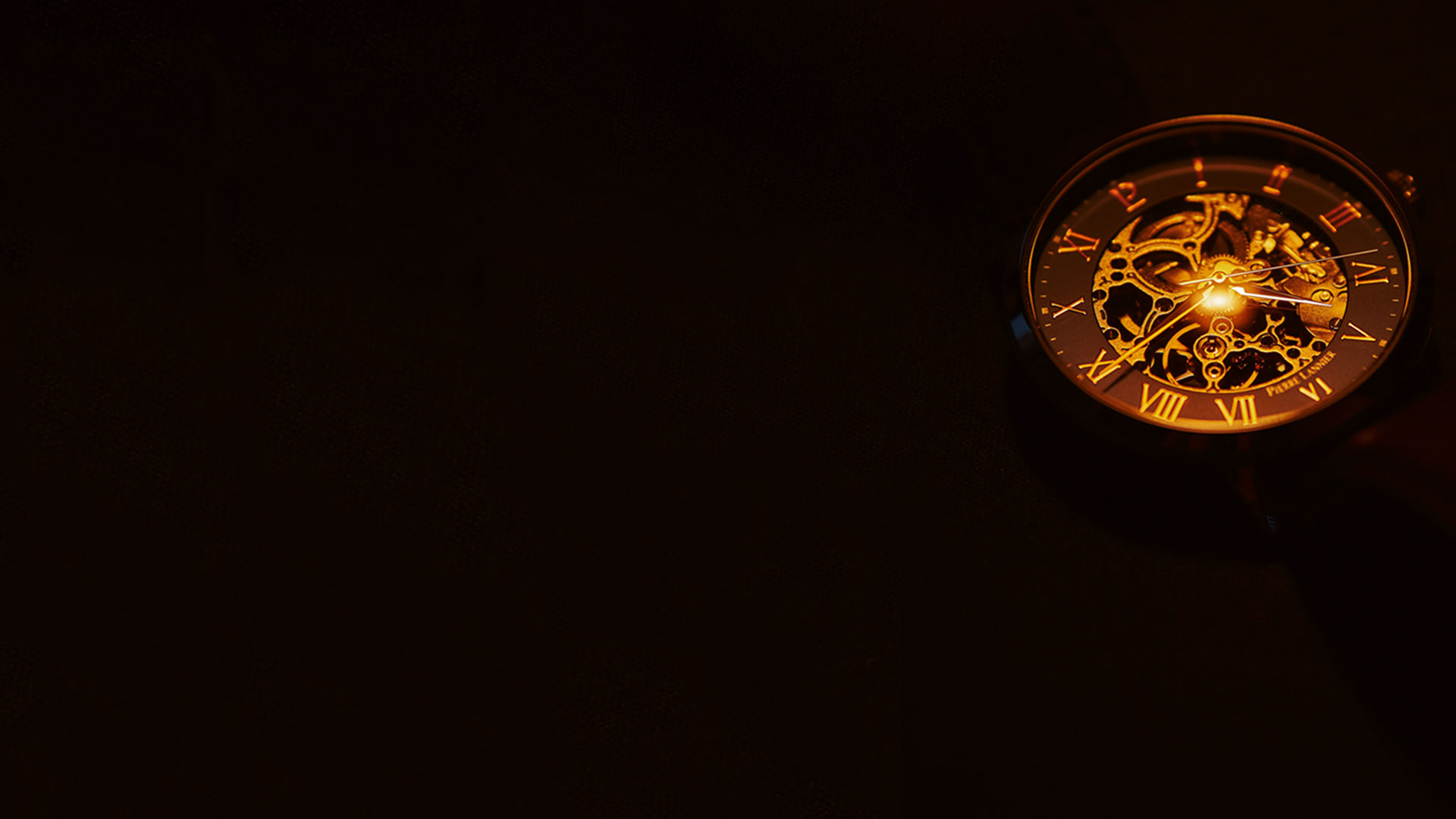 The Church is a nation of holy people, a peculiar people, a people set apart to Him, to walk in Kingdom culture and values and to declare the praises of the One who brought us out of darkness into His marvelous light.
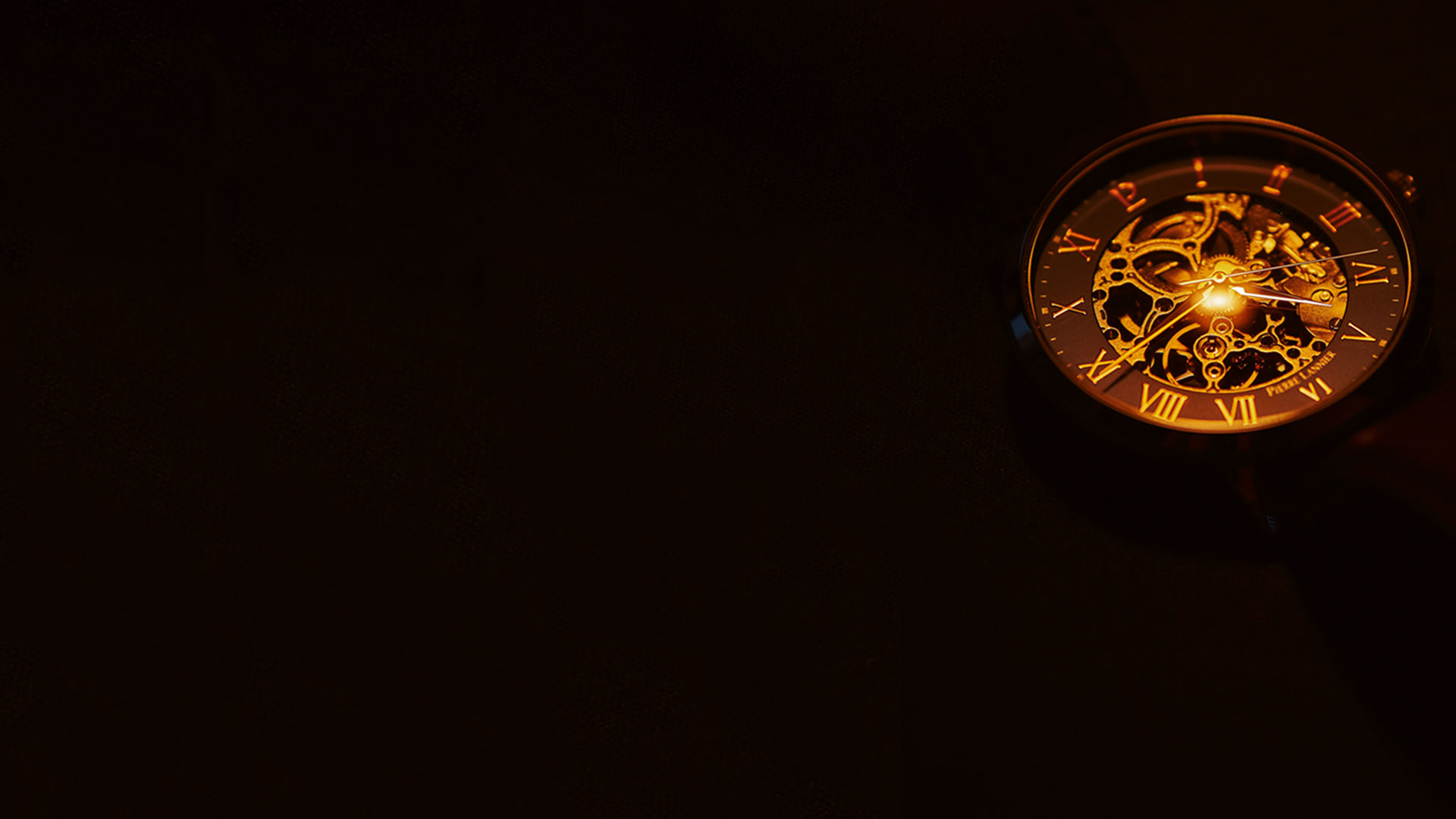 The Church is the emissary of Christ. We are ambassadors of Christ, reaching out to a hurting world, announcing the good news of the Kingdom of God, and inviting people to be reconciled to God.
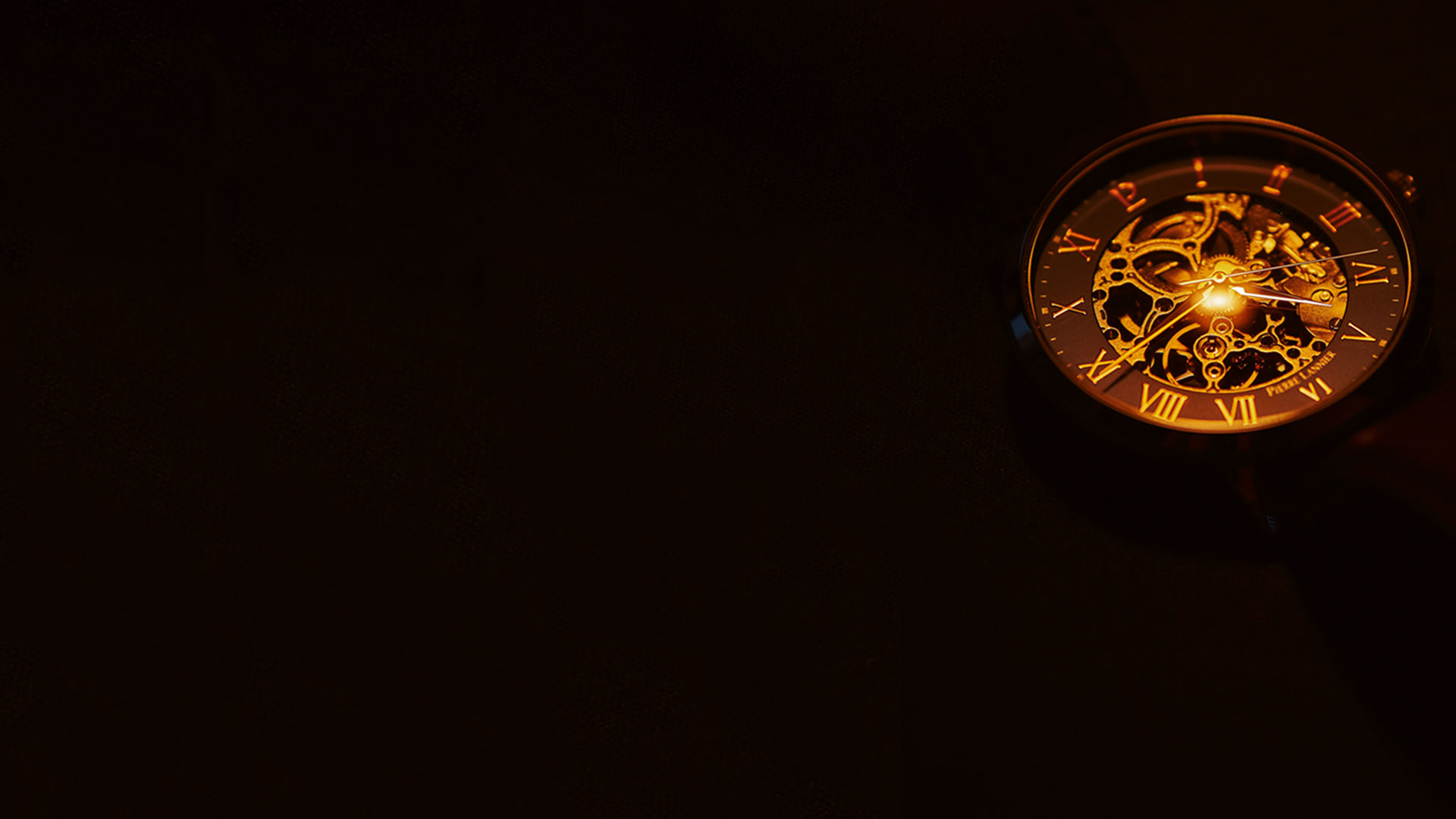 The Church are the anointed ones. Sowers sowing seed. Soldiers in conflict. Laborers in the vineyard. Bondservants of Christ. Earthen vessels filled with heavenly treasure. Messengers of good news. Called, appointed and anointed by the Spirit of God, doing His will and releasing His Kingdom on earth as it is in heaven.
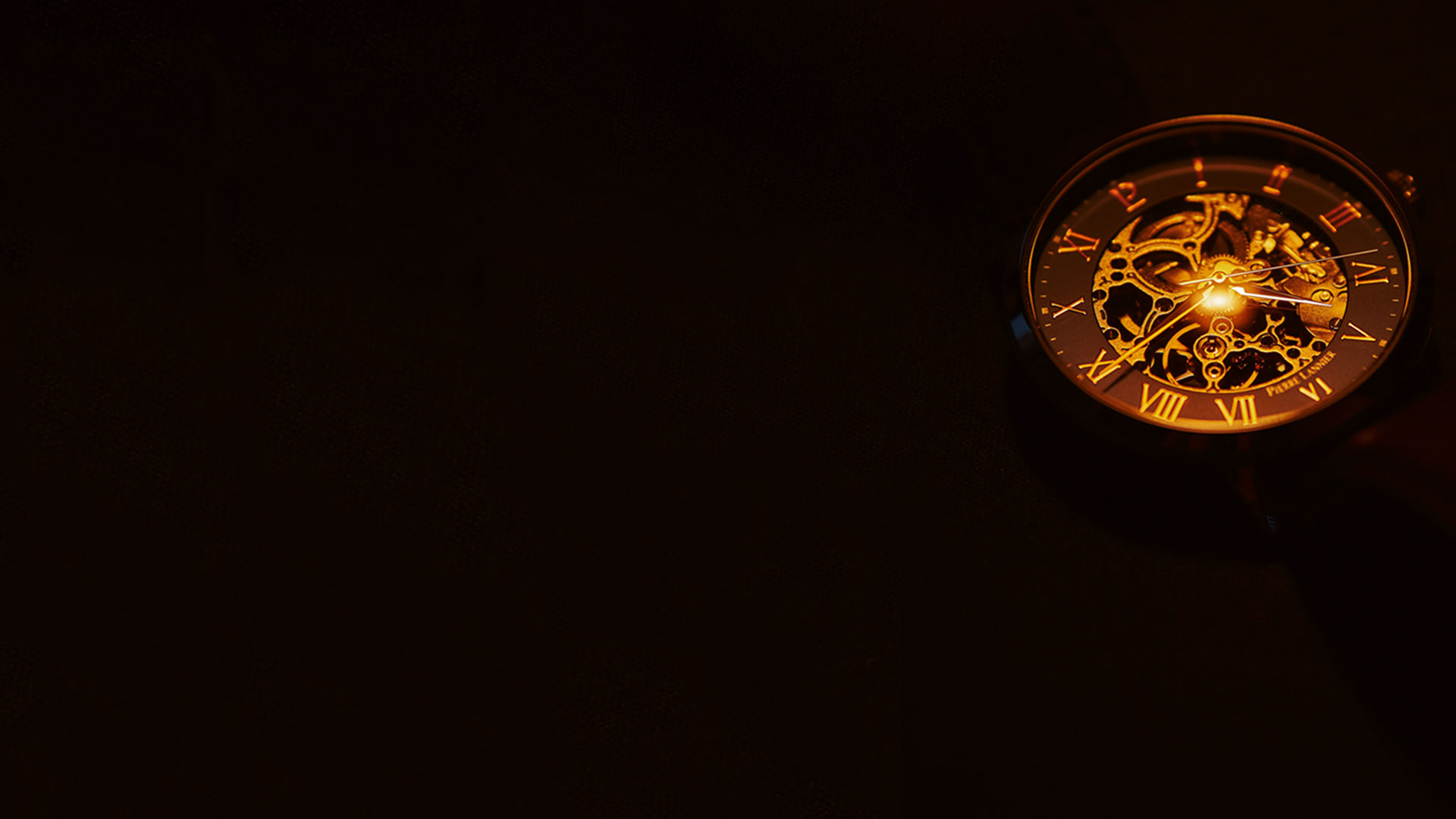 The Church is the Bride of Christ. We are set on Him. Our hearts and affections are devoted to Him and we set ourselves apart as a bride for her groom, waiting for that great union in the sky and to be seated at the marriage supper of the Lamb of God!
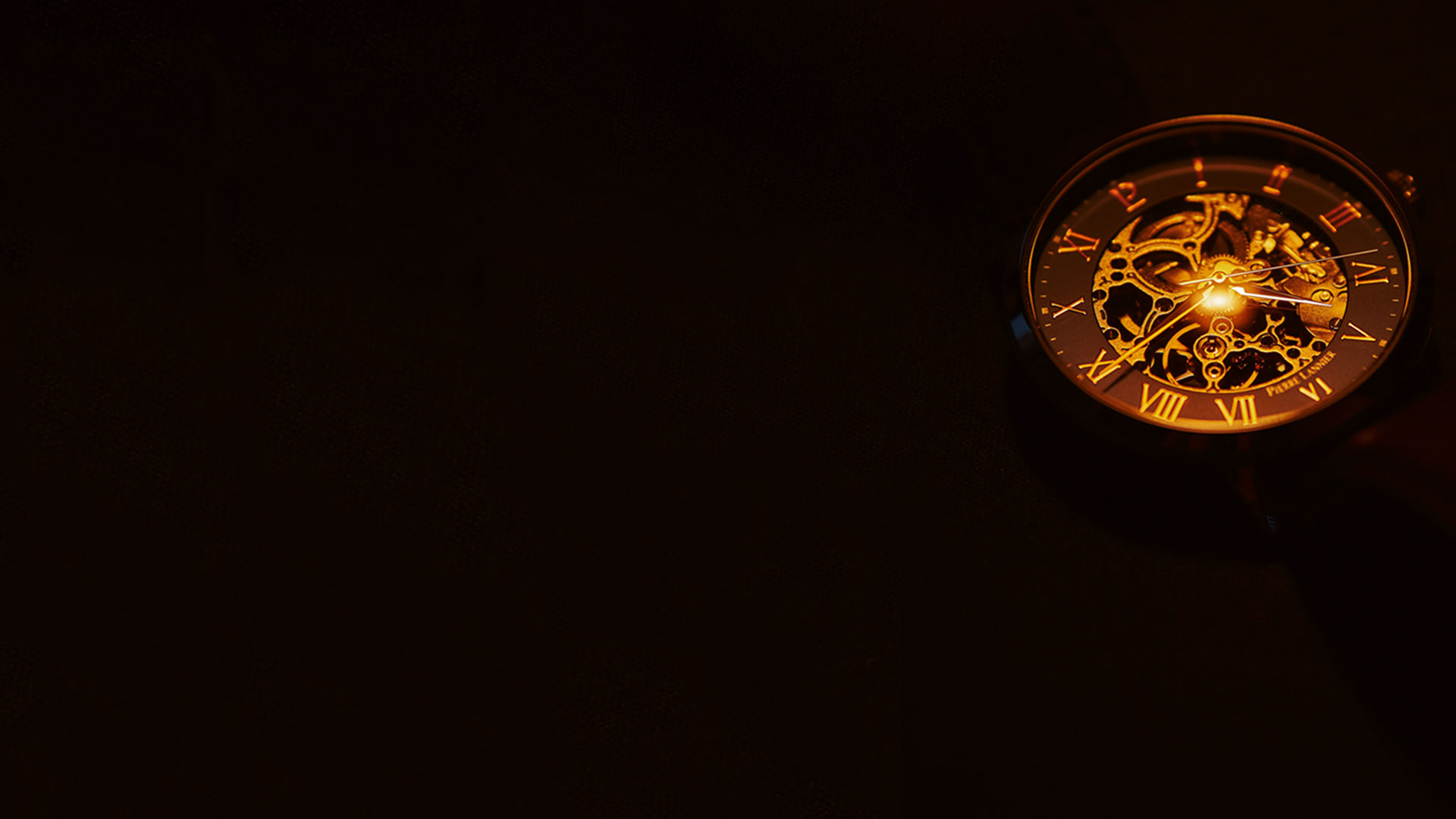 The Church is the work Christ is building, to whom He has given the keys of the Kingdom. As those authorized in Jesus’ name, we bind on earth what heaven has bound and release on earth, what heaven has released.
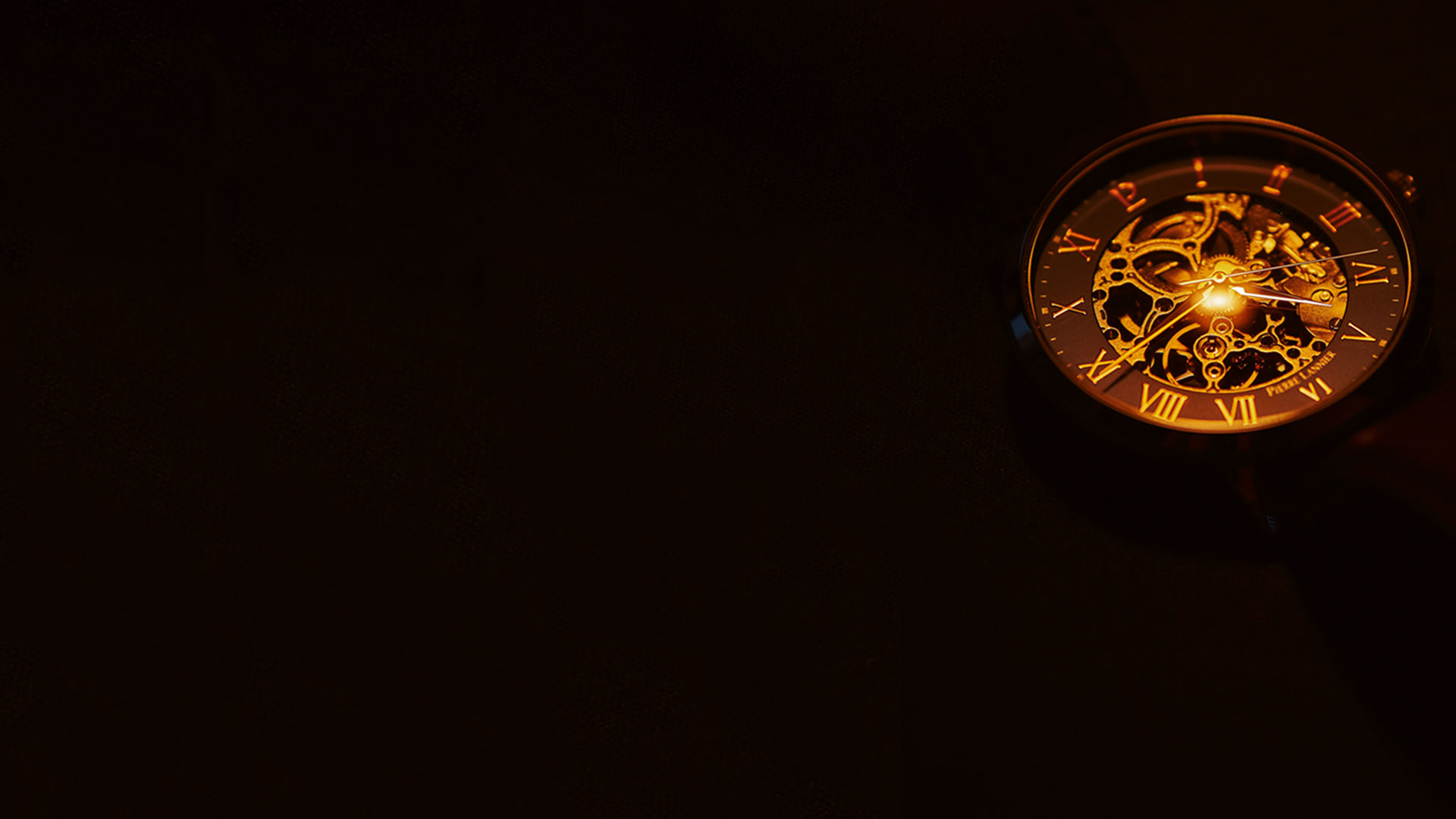 The Church is the unstoppable move of the Holy Spirit of God through nameless, faceless, men and women, Jews and Gentiles, people from every, race, tongue, tribe, and nation.
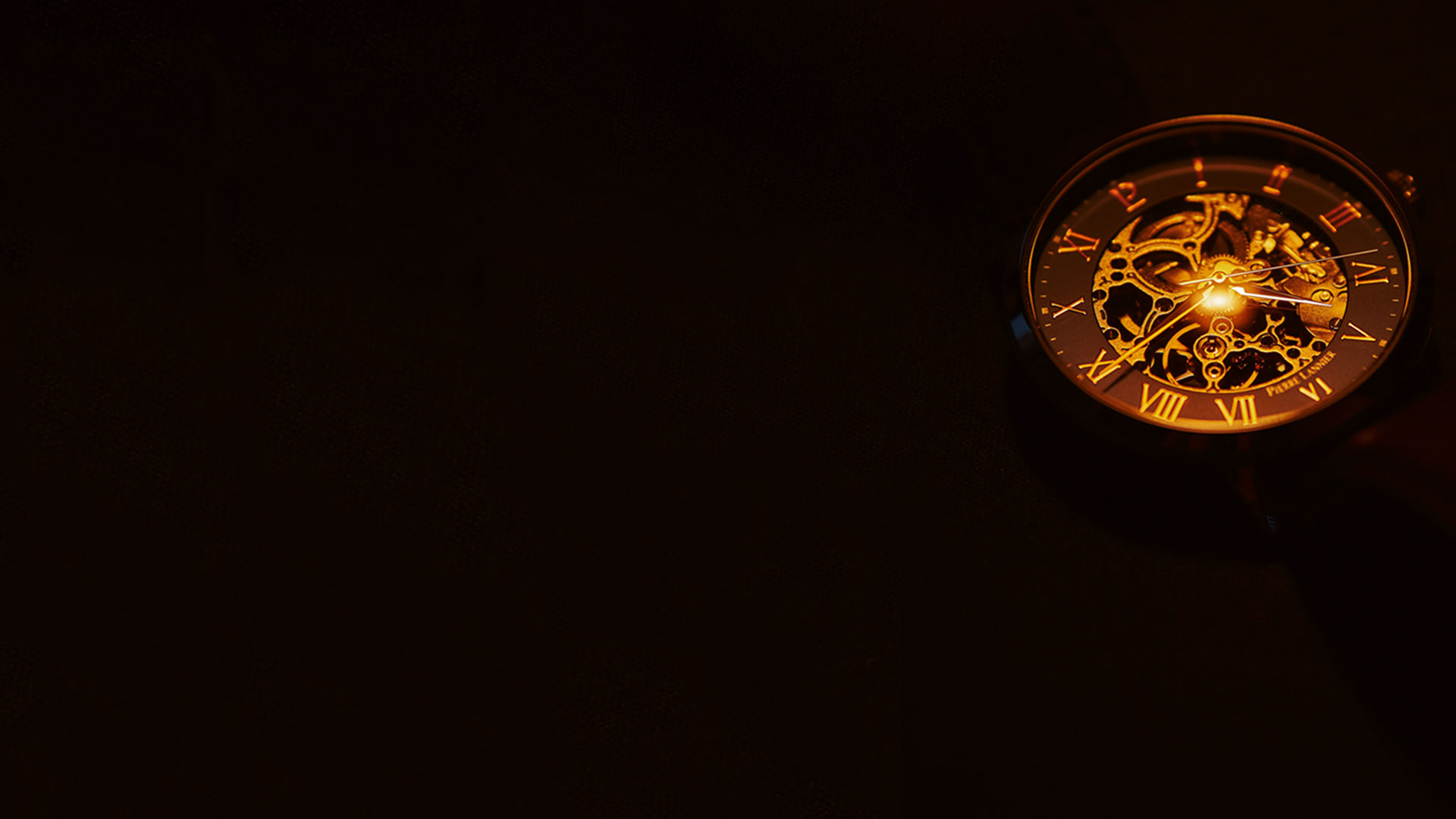 This is the Church’s finest hour!
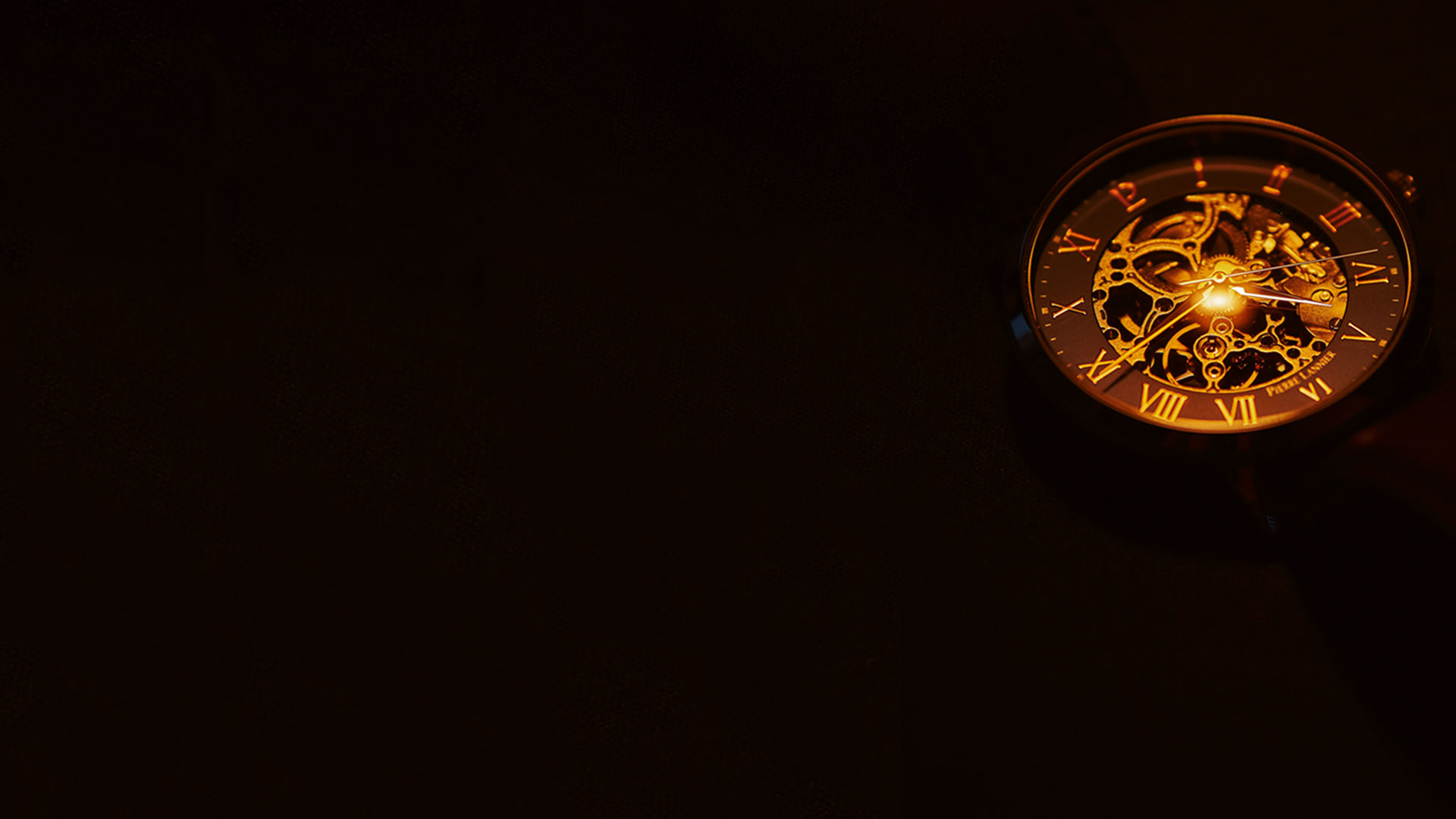 This is the Church’s brightest day!
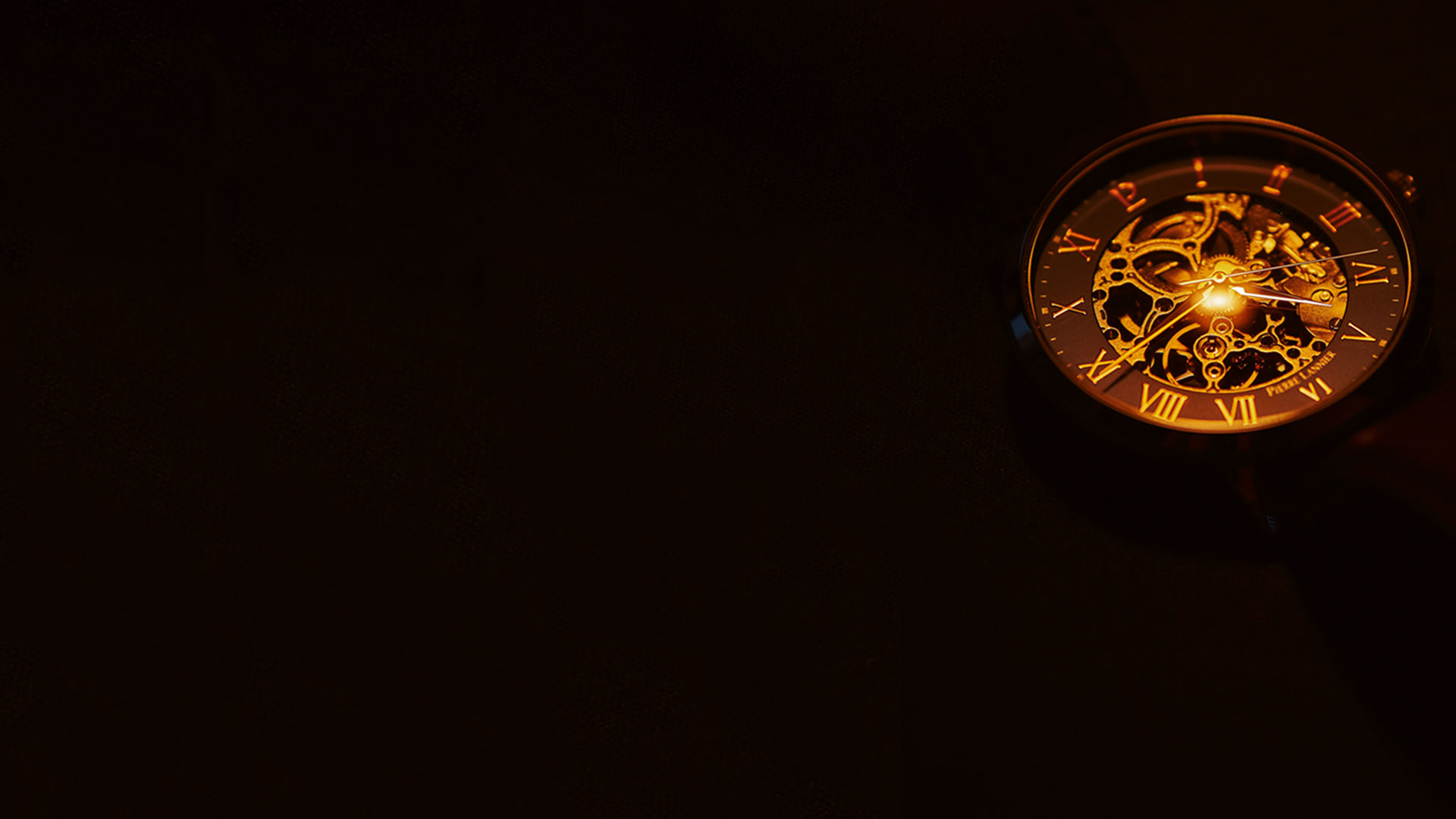 This is the Church’s greatest moment!
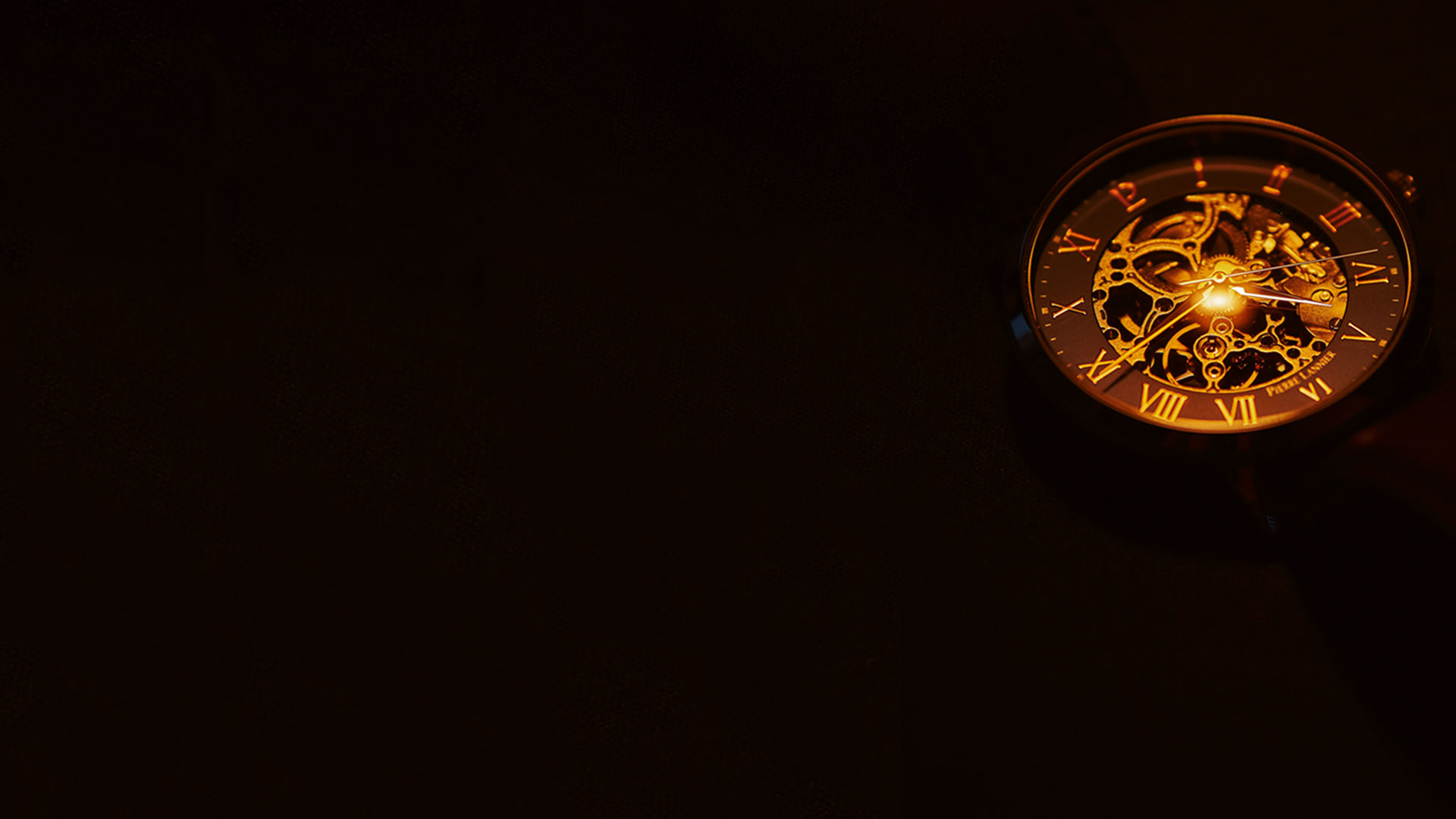 This is the Church’s final fray!
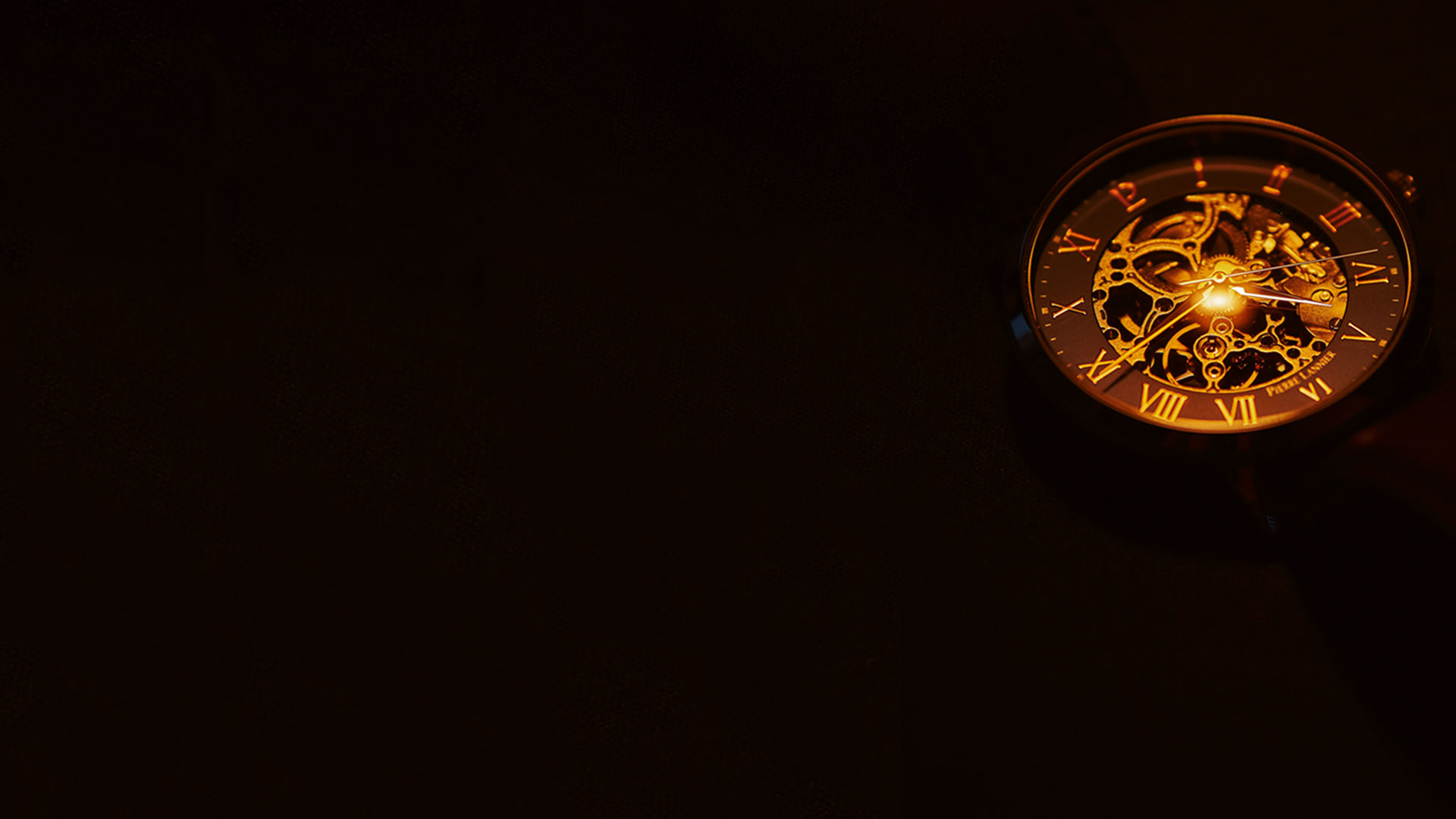 And all the powers of hell cannot stop this advancing Church.
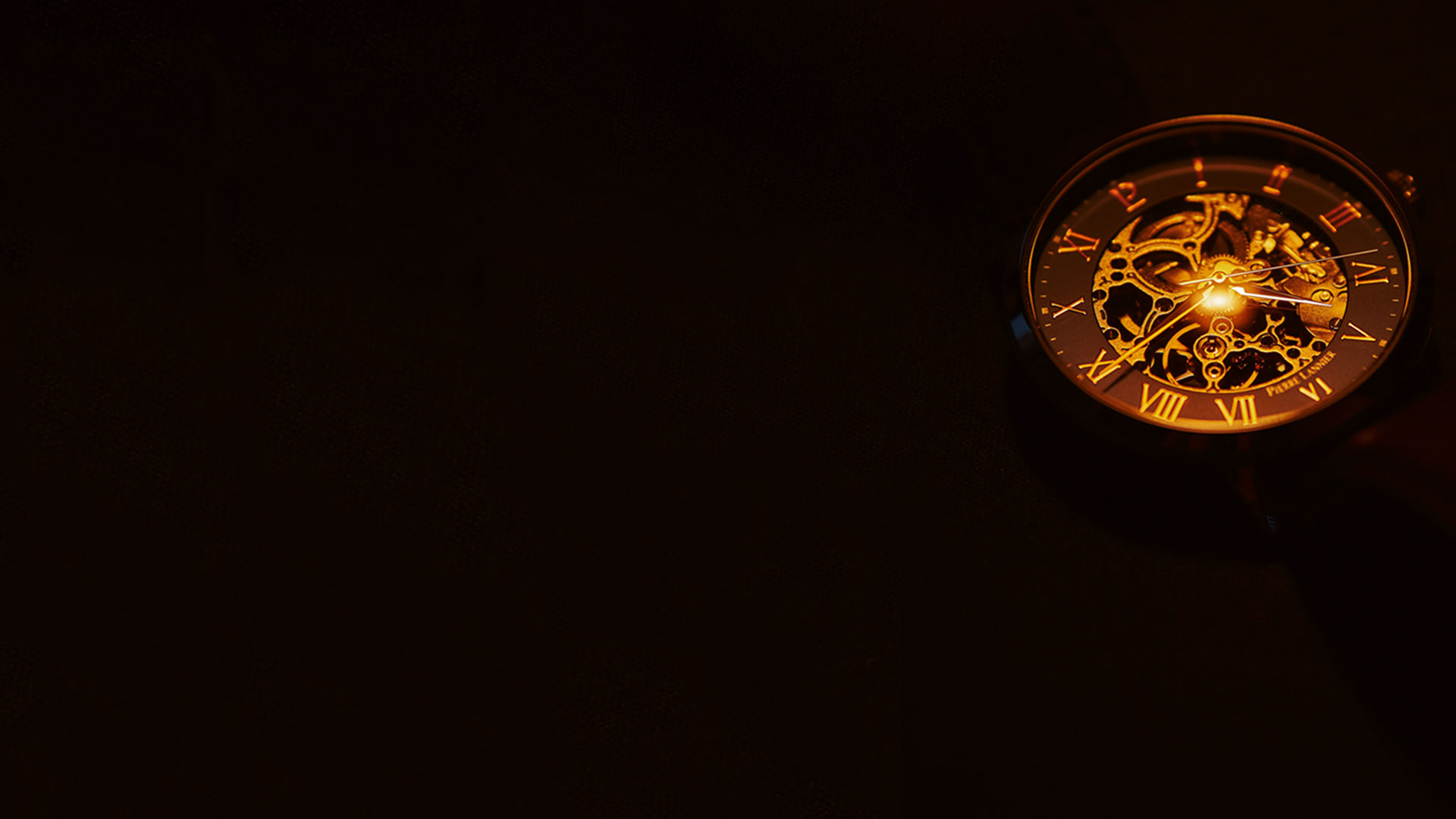 This is Christ’s Church!